Software Engineering
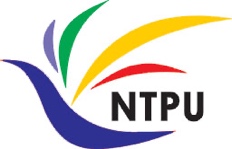 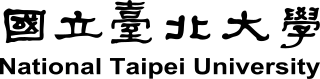 Introduction to Software Engineering
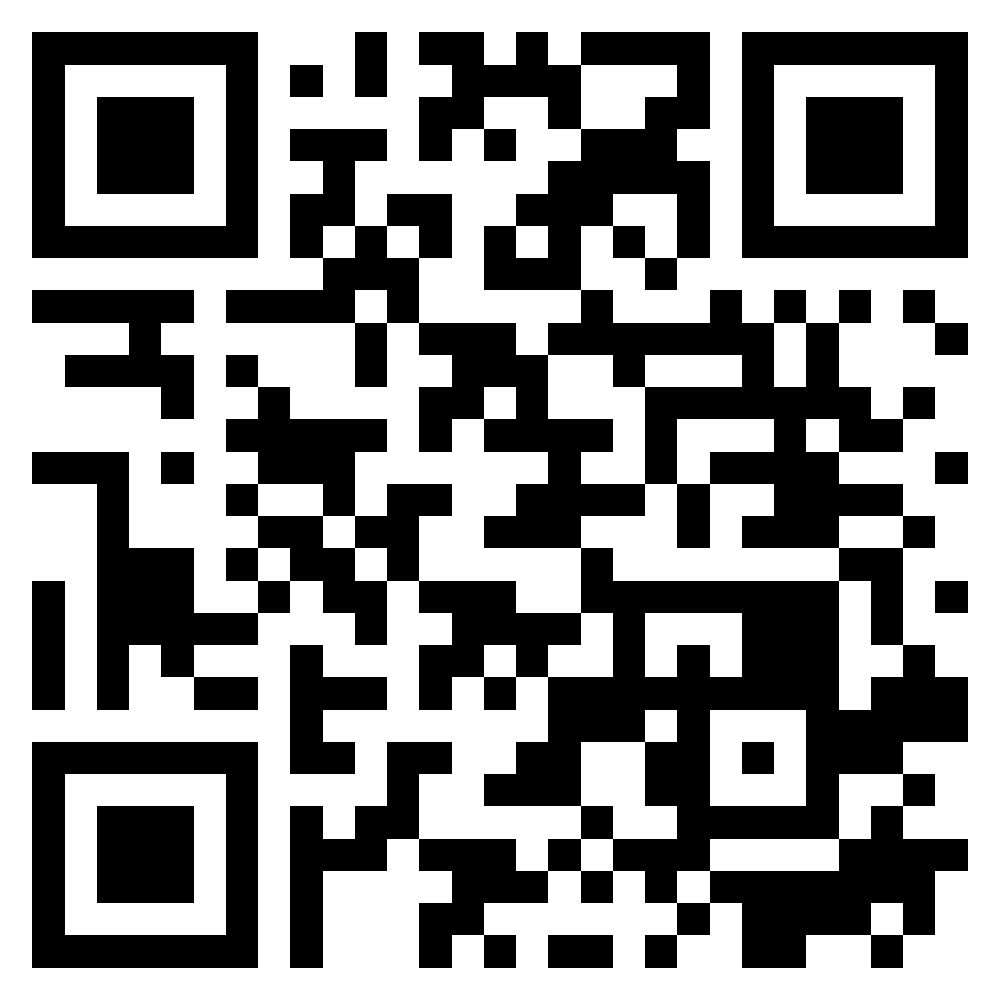 1112SE01
MBA, IM, NTPU (M5010) (Spring 2023) Wed 2, 3, 4 (9:10-12:00) (B8F40)
Min-Yuh Day, Ph.D, Associate Professor
Institute of Information Management, National Taipei University
https://web.ntpu.edu.tw/~myday
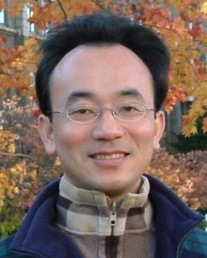 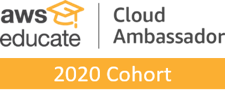 https://meet.google.com/ish-gzmy-pmo
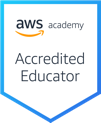 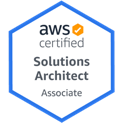 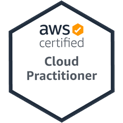 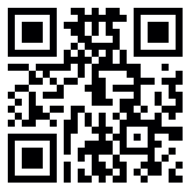 1
2023-02-22
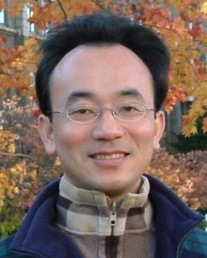 Min-Yuh Day, Ph.D.
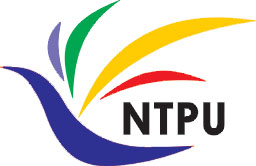 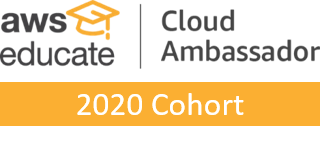 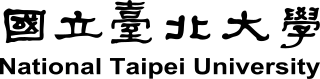 Associate Professor, Information Management, NTPU
Visiting Scholar, IIS, Academia Sinica
Ph.D., Information Management, NTU
Director, Intelligent Financial Innovation Technology, IFIT Lab, IM, NTPU

Artificial Intelligence, Financial Technology, Big Data Analytics, Data Mining and Text Mining, Electronic Commerce
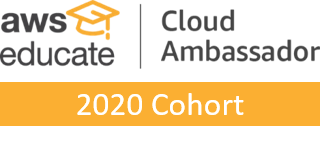 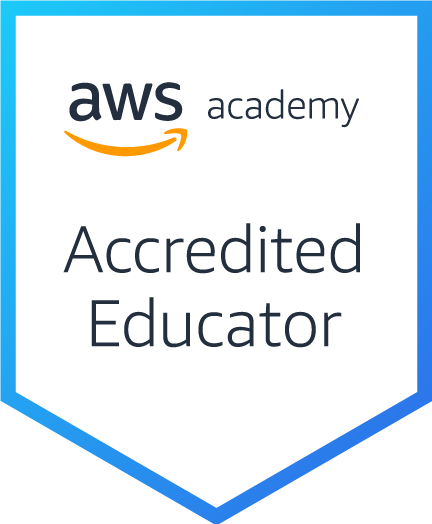 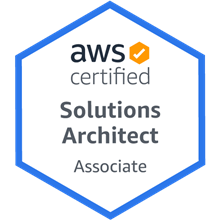 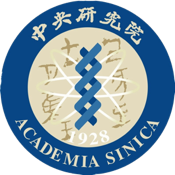 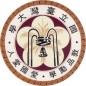 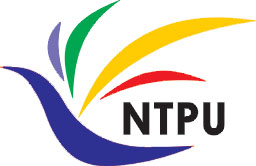 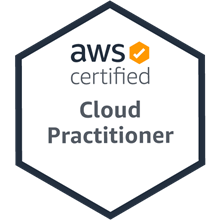 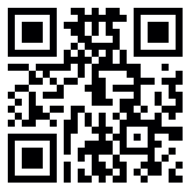 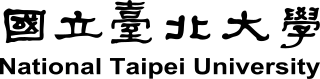 2
Course SyllabusNational Taipei UniversityAcademic Year 111, 2nd Semester (Spring 2023)
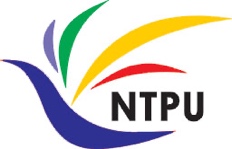 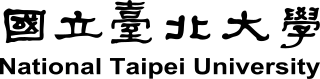 Course Title: Software Engineering
Instructor: Min-Yuh Day
Course Class: MBA, IM, NTPU (3 Credits, Elective) 
Details
In-Person and Distance Learning EMI Course (3 Credits, Elective, One Semester) (M5010)
Time & Place: Wed, 2, 3, 4, (9:10-12:00) (B8F40)
Google Meet: https://meet.google.com/ish-gzmy-pmo
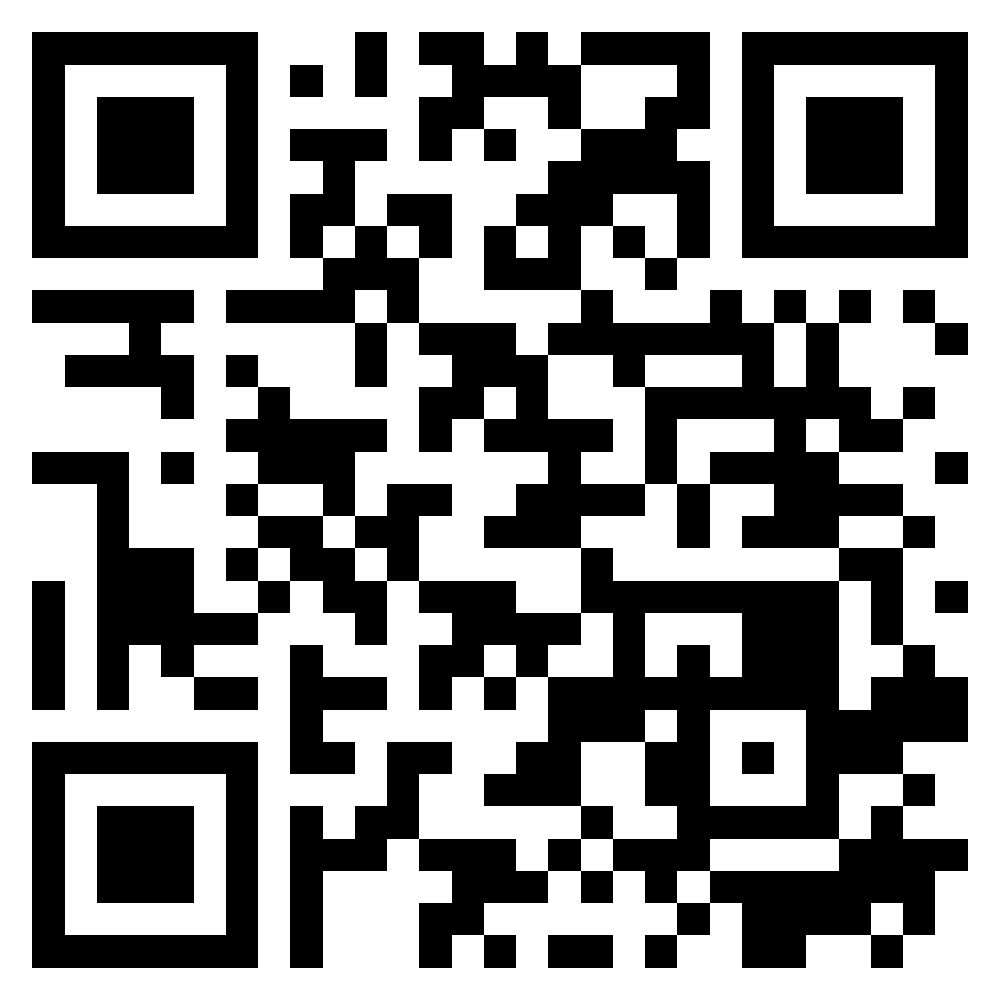 https://meet.google.com/ish-gzmy-pmo
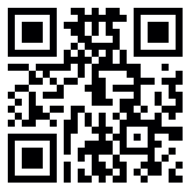 3
Course Objectives
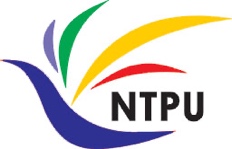 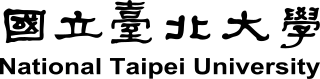 Understand the fundamental concepts and research issues of software engineering.
Equip with Hands-on practices of software engineering.
Conduct information systems research in the context of software engineering.
4
Course Outline
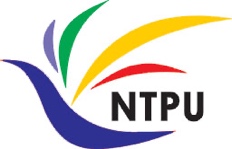 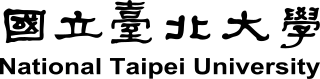 This course introduces the fundamental concepts, research issues, and hands-on practices of software engineering.
Topics include: 
Introduction to Software Engineering
Software Products and Project Management: Software product management and prototyping
Agile Software Engineering: Agile methods, Scrum, and Extreme Programming
Features, Scenarios, and Stories
Software Architecture: Architectural design, System decomposition, and Distribution architecture
Cloud-Based Software: Virtualization and containers, Everything as a service, Software as a service 
Cloud Computing and Cloud Software Architecture 
Microservices Architecture, RESTful services, Service deployment
Security and Privacy; Reliable Programming
Testing: Functional testing, Test automation, Test-driven development, and Code reviews
DevOps and Code Management: Code management and DevOps automation
Case Study on Software Engineering
5
Core Competence
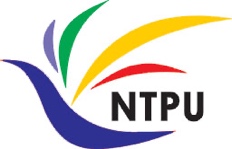 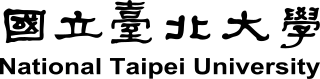 Exploring new knowledge in information technology, system development and application  80 %

Internet marketing planning ability  10 %

Thesis writing and independent research skills  10 %
6
Four Fundamental Qualities
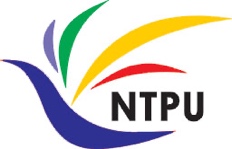 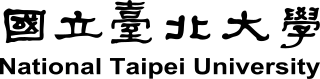 Professionalism
Creative thinking and Problem-solving 30 %
Comprehensive Integration 30 %
Interpersonal Relationship
Communication and Coordination 10 %
Teamwork 10 %
Ethics
Honesty and Integrity 5 %
Self-Esteem and Self-reflection 5 %
International Vision
Caring for Diversity 5 %
Interdisciplinary Vision 5 %
7
College Learning Goals
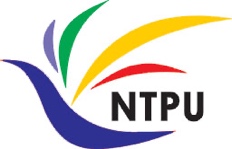 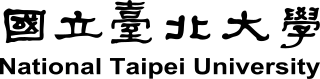 Ethics/Corporate Social Responsibility
Global Knowledge/Awareness
Communication
Analytical and Critical Thinking
8
Department Learning Goals
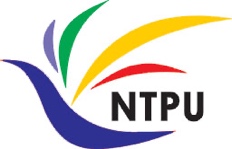 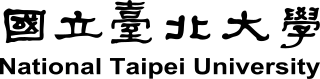 Information Technologies and System Development Capabilities
Internet Marketing Management Capabilities
Research capabilities
9
Syllabus
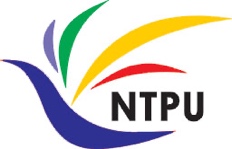 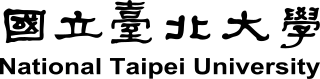 Week    Date    Subject/Topics
1   2023/02/22   Introduction to Software Engineering
2   2023/03/01   Software Products and Project Management:                               Software product management and prototyping
3   2023/03/08   Agile Software Engineering:                               Agile methods, Scrum, and Extreme Programming
4   2023/03/15   Features, Scenarios, and Stories
5   2023/03/22   Case Study on Software Engineering I
6   2023/03/29   Software Architecture: Architectural design,                               System decomposition, and Distribution architecture
10
Syllabus
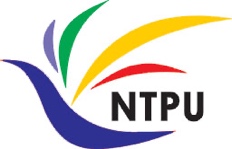 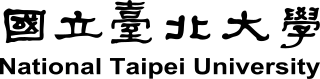 Week    Date    Subject/Topics
7   2023/04/05   Tomb-Sweeping Day (Holiday, No Classes)
8   2023/04/12   Midterm Project Report
9   2023/04/19   Cloud-Based Software: Virtualization and containers,                              Everything as a service, Software as a service
10   2023/04/26   Cloud Computing and Cloud Software Architecture
11   2023/05/03   Microservices Architecture, RESTful services,                                  Service deployment
12   2023/05/10   Security and Privacy; Reliable Programming;                                 Testing: Test-driven development, and Code reviews;                                 DevOps and Code Management: DevOps automation
11
Syllabus
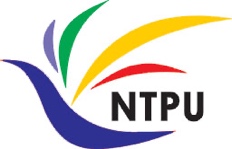 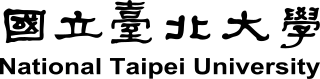 Week    Date    Subject/Topics
13   2023/05/17   Industry Practices of Software Engineering
		         [Agile Principles Patterns and Practices using AI and ChatGPT, 		          Invited Speaker: Shihyu (Alex) Chu, Division Director,                                       Software Industry Research Center, Market Intelligence & Consulting Institute (MIC)]
14   2023/05/24   Case Study on Software Engineering II
15   2023/05/31   Final Project Report I
16   2023/06/07   Final Project Report II
17   2023/06/14   Self-learning
18   2023/06/21   Self-learning
12
Teaching Methods and Activities
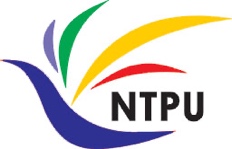 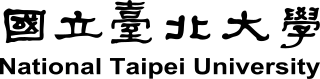 Lecture
Discussion
Practicum
13
Evaluation Methods
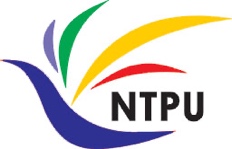 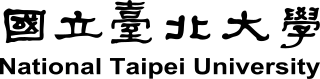 Individual Presentation 60 %
Group Presentation 10 %
Case Report 10 %
Class Participation 10 %
Assignment 10 %
14
Required Texts
Ian Sommerville (2019), Engineering Software Products: An Introduction to Modern Software Engineering, Pearson.
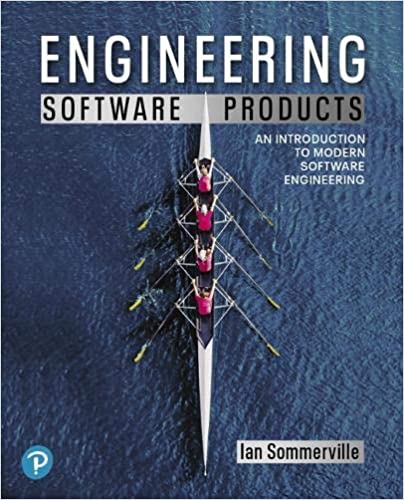 15
Reference Books
Ian Sommerville (2015), Software Engineering, 10th Edition, Pearson.
Titus Winters, Tom Manshreck, and Hyrum Wright (2020), Software Engineering at Google: Lessons Learned from Programming Over Time, O'Reilly Media.
Project Management Institute (2017), Agile Practice Guide, PMI
Project Management Institute (2021),A Guide to the Project Management Body of Knowledge (PMBOK Guide) – Seventh Edition and The Standard for Project Management, PMI
16
Ian Sommerville (2019), Engineering Software Products: An Introduction to Modern Software Engineering, Pearson.
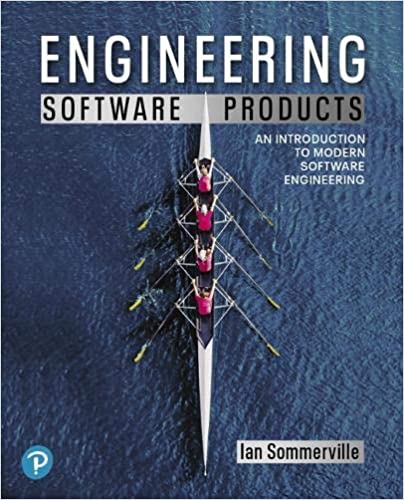 17
Source: https://www.amazon.com/Engineering-Software-Products-Ian-Sommerville/dp/013521064X
Ian Sommerville (2015), Software Engineering, 10th Edition, Pearson.
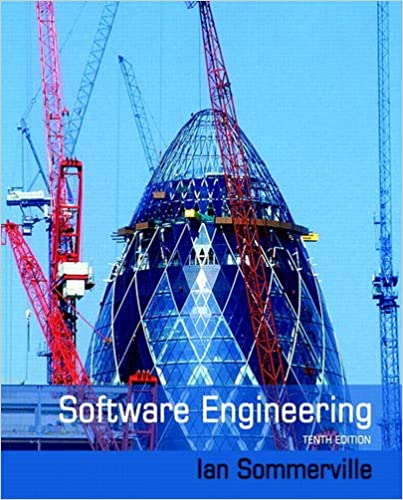 18
Source: https://www.amazon.com/Software-Engineering-10th-Ian-Sommerville/dp/0133943038
Titus Winters, Tom Manshreck, and Hyrum Wright (2020), Software Engineering at Google: Lessons Learned from Programming Over Time, O'Reilly Media.
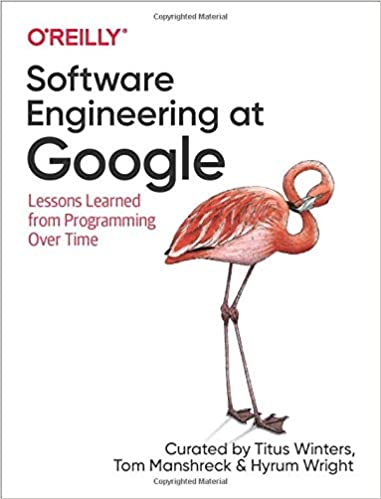 19
Source: https://www.amazon.com/Software-Engineering-Google-Lessons-Programming/dp/1492082791
Project Management Institute (2017),Agile Practice GuidePMI
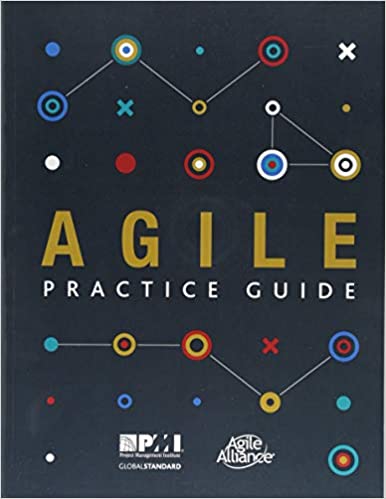 20
Source: https://www.amazon.com/Agile-Practice-Project-Management-Institute/dp/1628251999/
Project Management Institute (2021),A Guide to the Project Management Body of Knowledge (PMBOK Guide) – Seventh Edition and The Standard for Project Management
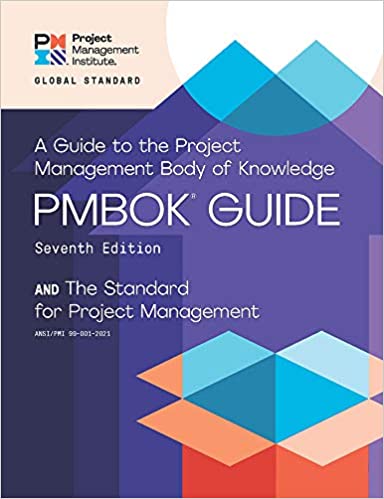 21
Source: https://www.amazon.com/Guide-Project-Management-Knowledge-PMBOK%C2%AE/dp/1628256648
Software Engineering
22
Software Engineering and Project Management
Analyze

Requirements definition
Design

System and Software design
Build

Implementation and 
unit testing
Test

Integration and system testing
Deliver

Operation and maintenance
Project Management
23
Information Management  Management Information Systems (MIS)Information Systems
24
Information Management (MIS)Information Systems
Organizations
Technology
Information Systems
Management
25
Source: Kenneth C. Laudon & Jane P. Laudon (2014), Management Information Systems: Managing the Digital Firm, Thirteenth Edition, Pearson.
Fundamental MIS Concepts
Business Challenges
Management
Organization
Information System
Business Solutions
Technology
26
Source: Kenneth C. Laudon & Jane P. Laudon (2014), Management Information Systems: Managing the Digital Firm, Thirteenth Edition, Pearson.
Project-based software engineering
CUSTOMER
Problem
generates
helps-with
implemented-by
Software
Requirements
1
CUSTOMER and DEVELOPER
DEVELOPER
27
Source: Ian Sommerville (2019), Engineering Software Products:  An Introduction to Modern Software Engineering, Pearson.
Project-based software engineering
The starting point for the software development is a set of ‘software requirements’ that are owned by an external client and which set out what they want a software system to do to support their business processes.
The software is developed by a software company (the contractor) who design and implement a system that delivers functionality to meet the requirements.
The customer may change the requirements at any time in response to business changes (they usually do). The contractor must change the software to reflect these requirements changes.
Custom software usually has a long-lifetime (10 years or more) and it must be supported over that lifetime.
28
Source: Ian Sommerville (2019), Engineering Software Products:  An Introduction to Modern Software Engineering, Pearson.
Product software engineering
DEVELOPER
Opportunity
inspires
realizes
implemented-by
Software
Product features
1
DEVELOPER
DEVELOPER
29
Source: Ian Sommerville (2019), Engineering Software Products:  An Introduction to Modern Software Engineering, Pearson.
Product software engineering
The starting point for product development is a business opportunity that is identified by individuals or a company. They develop a software product to take advantage of this opportunity and sell this to customers.
The company who identified the opportunity design and implement a set of software features that realize the opportunity and that will be useful to customers.
The software development company are responsible for deciding on the development timescale, what features to include and when the product should change. 
Rapid delivery of software products is essential to capture the market for that type of product.
30
Source: Ian Sommerville (2019), Engineering Software Products:  An Introduction to Modern Software Engineering, Pearson.
Software execution models
Stand-alone execution
Hybrid execution
Software as a service
User’s computer
User’s computer
User’s computer
User interface 
Product functionality
User data
User interface 
Partial functionality
User data
User interface 
(browser or app)
Product updates
Additional functionality
User data backups
Product updates
Product functionality
User data
Vendor’s servers
Vendor’s servers
Vendor’s servers
Source: Ian Sommerville (2019), Engineering Software Products:  An Introduction to Modern Software Engineering, Pearson.
Product management concerns
Business needs
Product manager
Technology constraints
Customer experience
32
Source: Ian Sommerville (2019), Engineering Software Products:  An Introduction to Modern Software Engineering, Pearson.
Technical interactions of product managers
Product vision management
Product backlog management
User stories  and scenarios
Product manager
Acceptance testing
Customer testing
User interface design
33
Source: Ian Sommerville (2019), Engineering Software Products:  An Introduction to Modern Software Engineering, Pearson.
Software Development Life Cycle (SDLC)The waterfall model
Requirements definition
System and Software design
Implementation and unit testing
Integration and system testing
Operation and maintenance
34
Source: Ian Sommerville (2015), Software Engineering, 10th Edition, Pearson.
Plan-based and Agile development
Plan-based development
Requirements engineering
Design and implementation
Requirements specification
Requirements change requests
Agile development
Requirements engineering
Design and implementation
35
Source: Ian Sommerville (2015), Software Engineering, 10th Edition, Pearson.
The Continuum of Life Cycles
High
Incremental
Agile
Frequency of Delivery
Predictive
Iterative
Low
Low
High
Degree of Change
36
Source: Project Management Institute (2017), Agile Practice Guide, Project Management Institute
Predictive Life Cycle
Analyze
Design
Build
Test
Deliver
37
Source: Project Management Institute (2017), Agile Practice Guide, Project Management Institute
Iterative Life Cycle
Refine
Prototype
Analyze
Analyze
Design
Build
Test
Deliver
38
Source: Project Management Institute (2017), Agile Practice Guide, Project Management Institute
A Life Cycle of Varying-Sized Increments
Analyze
Design
Build
Test
Deliver
Analyze
Design
Build
Test
Deliver
Analyze
Design
Build
Test
Deliver
39
Source: Project Management Institute (2017), Agile Practice Guide, Project Management Institute
Iteration-Based and Flow-Based Agile Life Cycles
Iteration-Based Agile
Requirements
Analysis
Design
Build
Test
Requirements
Analysis
Design
Build
Test
Requirements
Analysis
Design
Build
Test
Requirements
Analysis
Design
Build
Test
Repeat as needed
…
Requirements
Analysis
Design
Build
Test
Requirements
Analysis
Design
Build
Test
Flow-Based Agile
Requirements
Analysis
Design
Build
Test
the number of features in the WIP limit
Requirements
Analysis
Design
Build
Test
the number of features in the WIP limit
Requirements
Analysis
Design
Build
Test
the number of features in the WIP limit
Repeat as needed
…
Requirements
Analysis
Design
Build
Test
the number of features in the WIP limit
Requirements
Analysis
Design
Build
Test
the number of features in the WIP limit
40
Source: Project Management Institute (2017), Agile Practice Guide, Project Management Institute
From personas to features
1
Personas
A way of representing users
inspire
Natural language descriptions of a user interacting with a software product
2
Scenarios
are-developed-into
3
inspire
Natural language descriptions of something that is needed or wanted by users
Stories
4
Features
define
Fragments of product functionality
41
Source: Ian Sommerville (2019), Engineering Software Products:  An Introduction to Modern Software Engineering, Pearson.
Multi-tier client-server architecture
Client 1
Client 2
Web Server
Application Server
Database Server
Client 3
Client …
42
Source: Ian Sommerville (2019), Engineering Software Products:  An Introduction to Modern Software Engineering, Pearson.
Service-oriented Architecture
Client 1
S1
S2
Client 2
S3
Web Server
Service gateway
S4
Client 3
S5
S6
Client …
Services
43
Source: Ian Sommerville (2019), Engineering Software Products:  An Introduction to Modern Software Engineering, Pearson.
VM
Container
Virtual web server
Virtual mail server
User 1Container 1
User 2Container 2
Server software
Applicationsoftware
Applicationsoftware
Server software
Guest OS
Server software
Server software
Guest OS
Hypervisor
Container manager
Host OS
Host OS
Server Hardware
Server Hardware
44
Source: Ian Sommerville (2019), Engineering Software Products:  An Introduction to Modern Software Engineering, Pearson.
Everything as a service
Software as a service(SaaS)
Logistics management
Photo editing
Database
Software development
Platform as a service(PaaS)
Cloud management Monitoring
Infrastructure as a service (IaaS)
Storage Network
Computing Virtualization
Cloud data center
45
Source: Ian Sommerville (2019), Engineering Software Products:  An Introduction to Modern Software Engineering, Pearson.
Software as a service
Software customers
Software services
Software provider
Cloud Infrastructure
Cloud provider
46
Source: Ian Sommerville (2019), Engineering Software Products:  An Introduction to Modern Software Engineering, Pearson.
Microservices architecture – key design questions
What are the microservices that make up the system?
How should data be distributed and shared?
How should microservices communicate with each other?
Microservices architecture
design
How should the microservices in the system be coordinated?
How should service failure be detected, reported and managed?
47
Source: Ian Sommerville (2019), Engineering Software Products:  An Introduction to Modern Software Engineering, Pearson.
Types of security threat
An attacker attempts to deny access to the system for legitimate users
An attacker attempts to damage the system or its data
Integrity
threats
Availability
threats
SOFTWARE PRODUCT
PROGRAM
Distributed denial of service (DDoS) attack
Virus
DATA
Ransomware
Data theft
Confidentiality threats
An attacker tries to gain access to private information held by the system
48
Source: Ian Sommerville (2019), Engineering Software Products:  An Introduction to Modern Software Engineering, Pearson.
Software product quality attributes
Reliability
Availability
2
1
Software product quality attributes
Security
Resilience
7
3
Usability
Maintainability
6
4
Responsiveness
5
49
Source: Ian Sommerville (2019), Engineering Software Products:  An Introduction to Modern Software Engineering, Pearson.
A refactoring process
1
2
Start
Identify code ‘smell’
Identify refactoring strategy
4
3
Run automated code tests
Make small 
improvement until strategy completed
50
Source: Ian Sommerville (2019), Engineering Software Products:  An Introduction to Modern Software Engineering, Pearson.
Functional testing
Start
1
Unit Testing
2
4
ReleaseTesting
FeatureTesting
3
SystemTesting
51
Source: Ian Sommerville (2019), Engineering Software Products:  An Introduction to Modern Software Engineering, Pearson.
Test-driven development (TDD)
1
Start
Identify new functionality
2
Identify partial implementation 
of functionality
3
Write code stub that will fail test
Functionality complete
Functionality incomplete
4
Run all automated test
7
Refactor code if required
5
Implement code that should cause failing test to pass
Test failure
6
Run all automated test
All tests pass
52
Source: Ian Sommerville (2019), Engineering Software Products:  An Introduction to Modern Software Engineering, Pearson.
DevOps
Development
Deployment
Support
Multi-skilled DevOps team
53
Source: Ian Sommerville (2019), Engineering Software Products:  An Introduction to Modern Software Engineering, Pearson.
Code management and DevOps
DevOps automation
Continuous integration
Continuous deployment
Continuous delivery
Infrastructure as code
Code management system
Branching and merging
Save and retrieveversions
Recover version information
Code repository
Transfer code to/from developer’s filestore
DevOps measurement
Data collection
Data analysis
Report generation
54
Source: Ian Sommerville (2019), Engineering Software Products:  An Introduction to Modern Software Engineering, Pearson.
Marketing
55
Marketing
“Meeting needs profitably”
56
Source: Philip Kotler and Kevin Lane Keller (2016), Marketing Management, 15th edition, Pearson.
Marketing
“Marketing is an organizational function and a set of processes for creating, communicating, and delivering value to customers and for managing customer relationships in ways that benefit the organization and its stakeholders.”
57
Source: Philip Kotler and Kevin Lane Keller (2016), Marketing Management, 15th edition, Pearson.
MarketingManagement
58
Marketing Management
“Marketing management is theart and science of choosing target markets and getting, keeping, and growing customers through creating, delivering, and communicating superior customer value.”
59
Source: Philip Kotler and Kevin Lane Keller (2016), Marketing Management, 15th edition, Pearson.
Marketing Management
1
Understanding Marketing Management
2
Capturing Marketing Insights
3
Connecting with Customers
4
Building Strong Brands
5
Creating Value
6
Delivering Value
7
Communicating Value
8
Conducting Marketing Responsibly for Long-term Success
60
Source: Philip Kotler and Kevin Lane Keller (2016), Marketing Management, 15th edition, Pearson.
ChatGPT and LLM for Agile AI Software Engineering
61
OpenAI ChatGPT
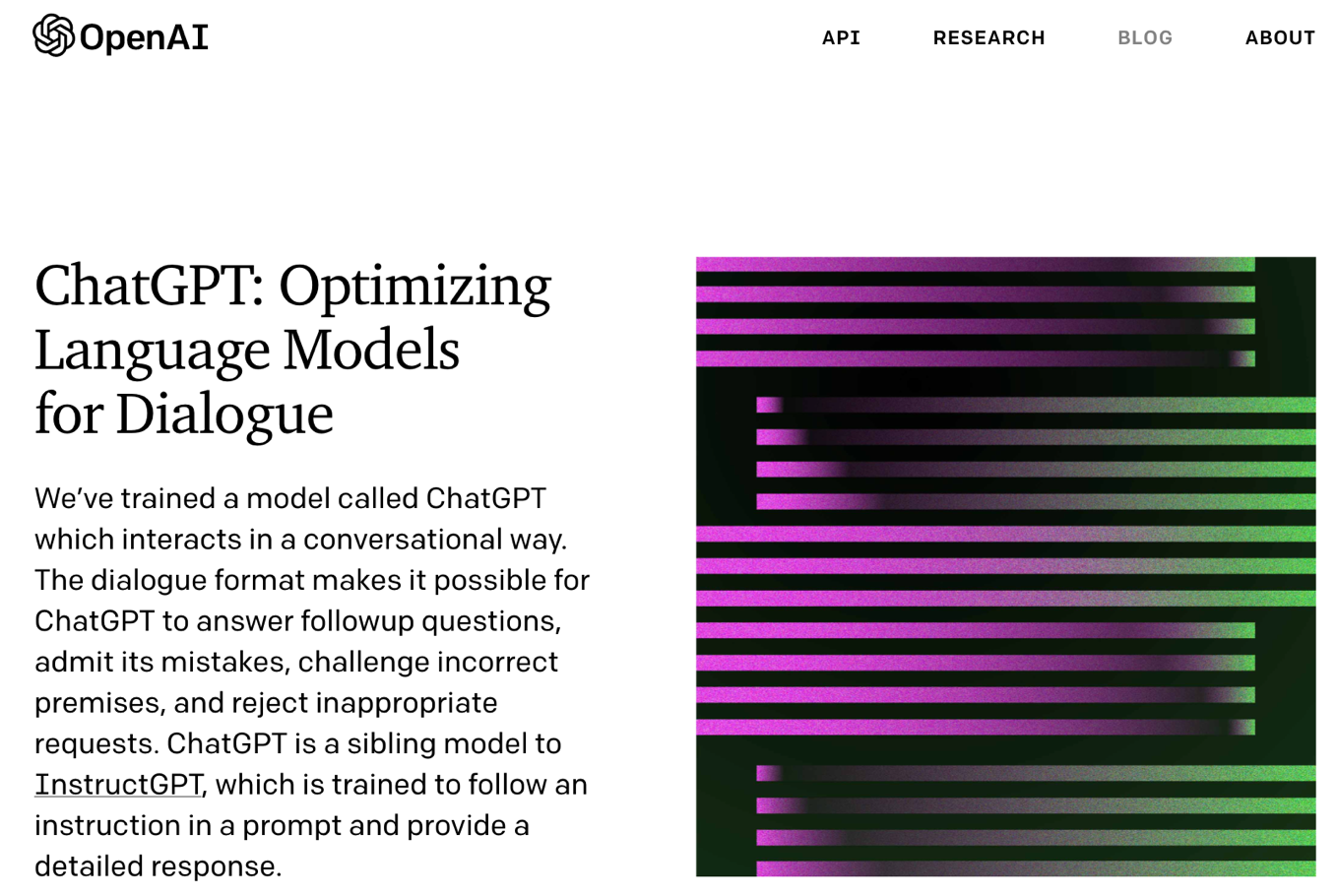 Source: https://openai.com/blog/chatgpt/
62
Conversational AI to deliver contextual and personal experience to users
Source: Huynh-The, Thien, Quoc-Viet Pham, Xuan-Qui Pham, Thanh Thi Nguyen, Zhu Han, and Dong-Seong Kim  (2022). "Artificial Intelligence for the Metaverse: A Survey." arXiv preprint arXiv:2202.10336.
63
OpenAI ChatGPT
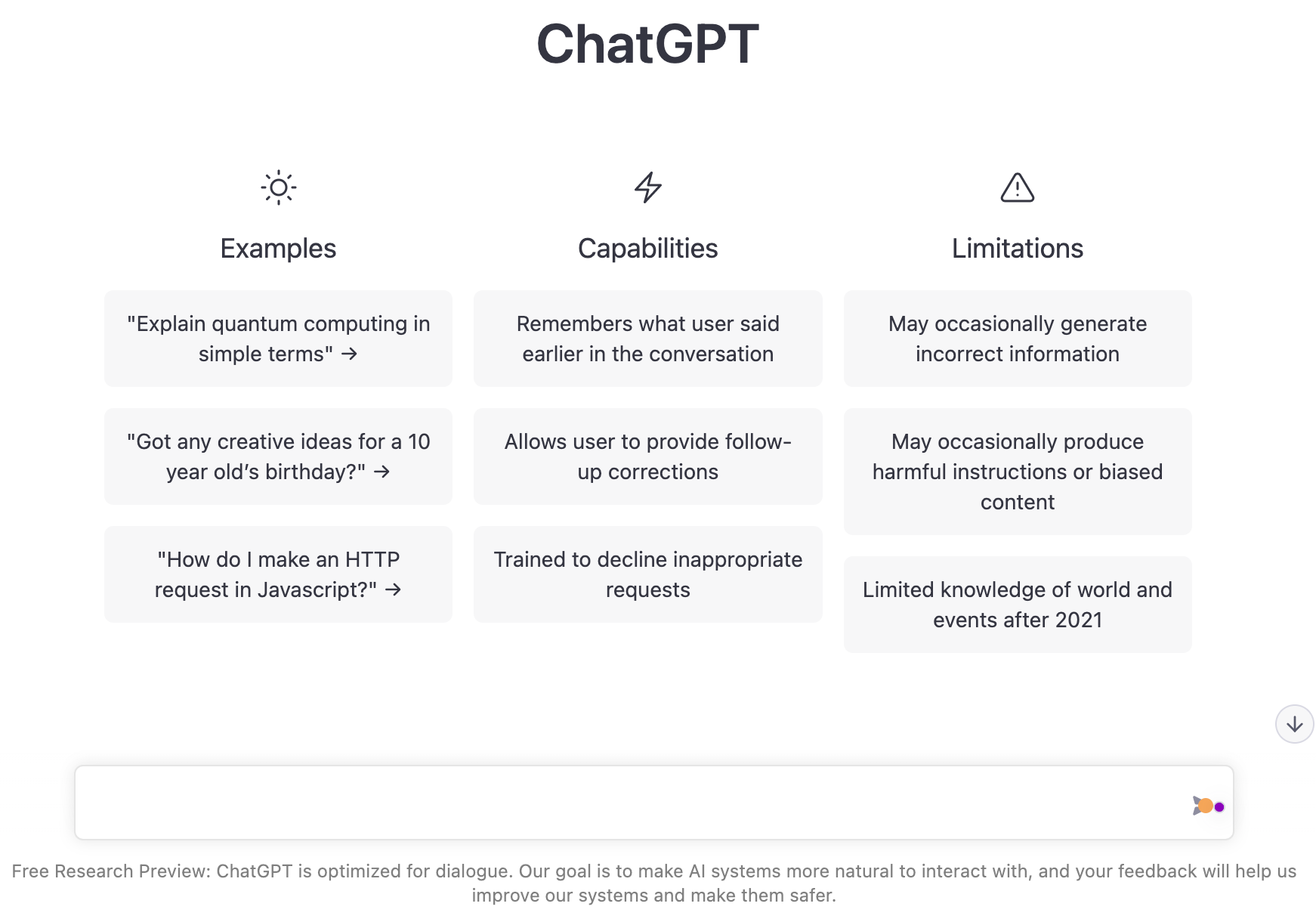 Source: https://chat.openai.com/chat
64
OpenAI ChatGPT
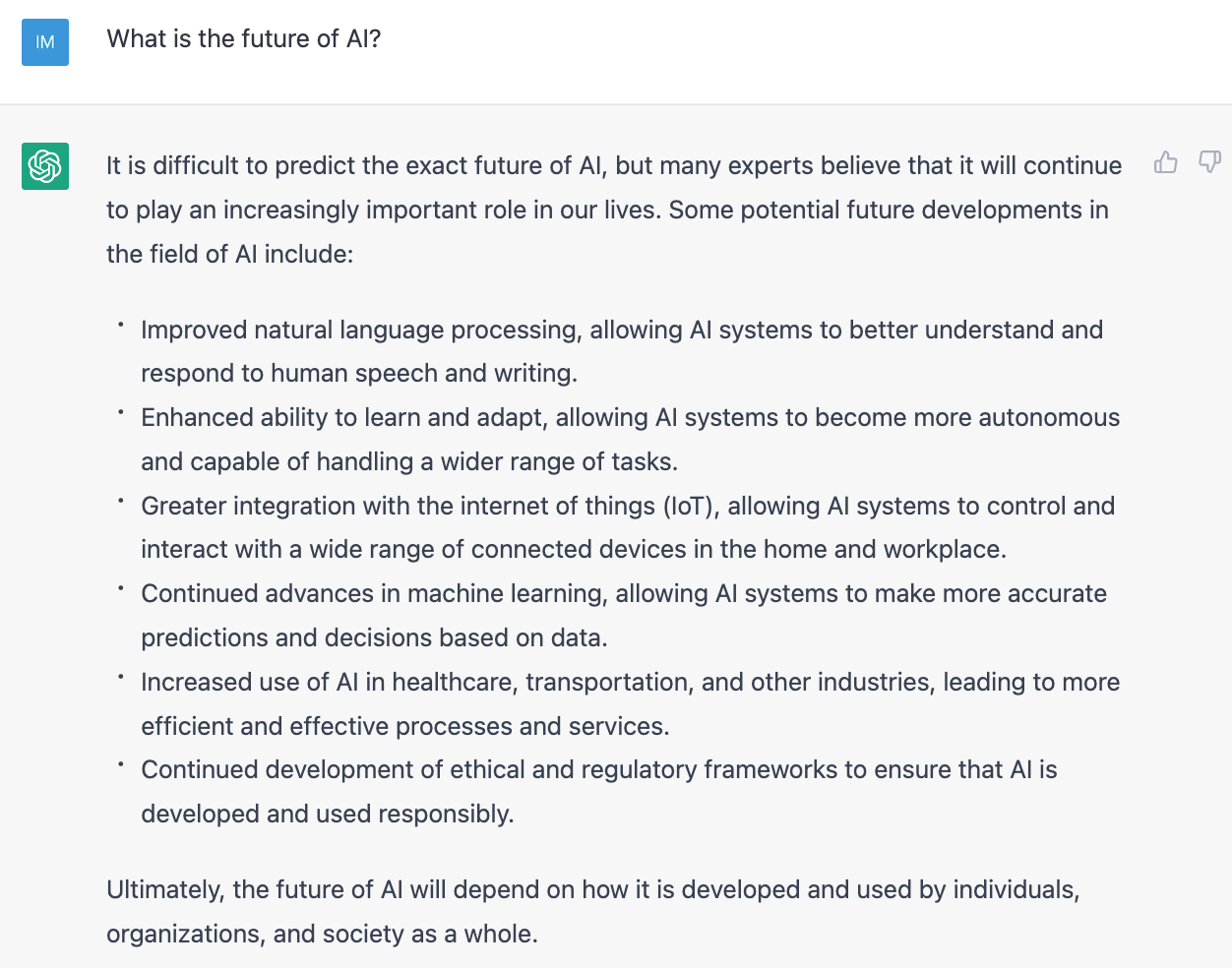 Source: https://chat.openai.com/chat
65
The Transformers Timeline
BLOOM
ULMFit
BERT
RoBERTa
XLM-R
DeBERTa
GPT-Neo
T5
PaLM
ChatGPT
DistrilBERT
Transformer
GPT
GPT-2
GPT-3
GPT-J
OPT-175B
2023
2022
2017
2018
2019
2020
2021
66
Source: Lewis Tunstall, Leandro von Werra, and Thomas Wolf (2022), Natural Language Processing with Transformers:  Building Language Applications with Hugging Face,  O'Reilly Media.
Transformer Models
Transformer
Encoder
Decoder
DistilBERT
BERT
GPT
T5
RoBERTa
BART
GPT-2
CTRL
XLM
M2M-100
GPT-3
XLM-R
GPT-J
ALBERT
BigBird
GPT-Neo
BLOOMZ
BLOOM
ELECTRA
mT0
DeBERTa
ChatGPT
67
Source: Lewis Tunstall, Leandro von Werra, and Thomas Wolf (2022), Natural Language Processing with Transformers:  Building Language Applications with Hugging Face,  O'Reilly Media.
Language Models Sizes (GPT-3, PaLM, BLOOM)
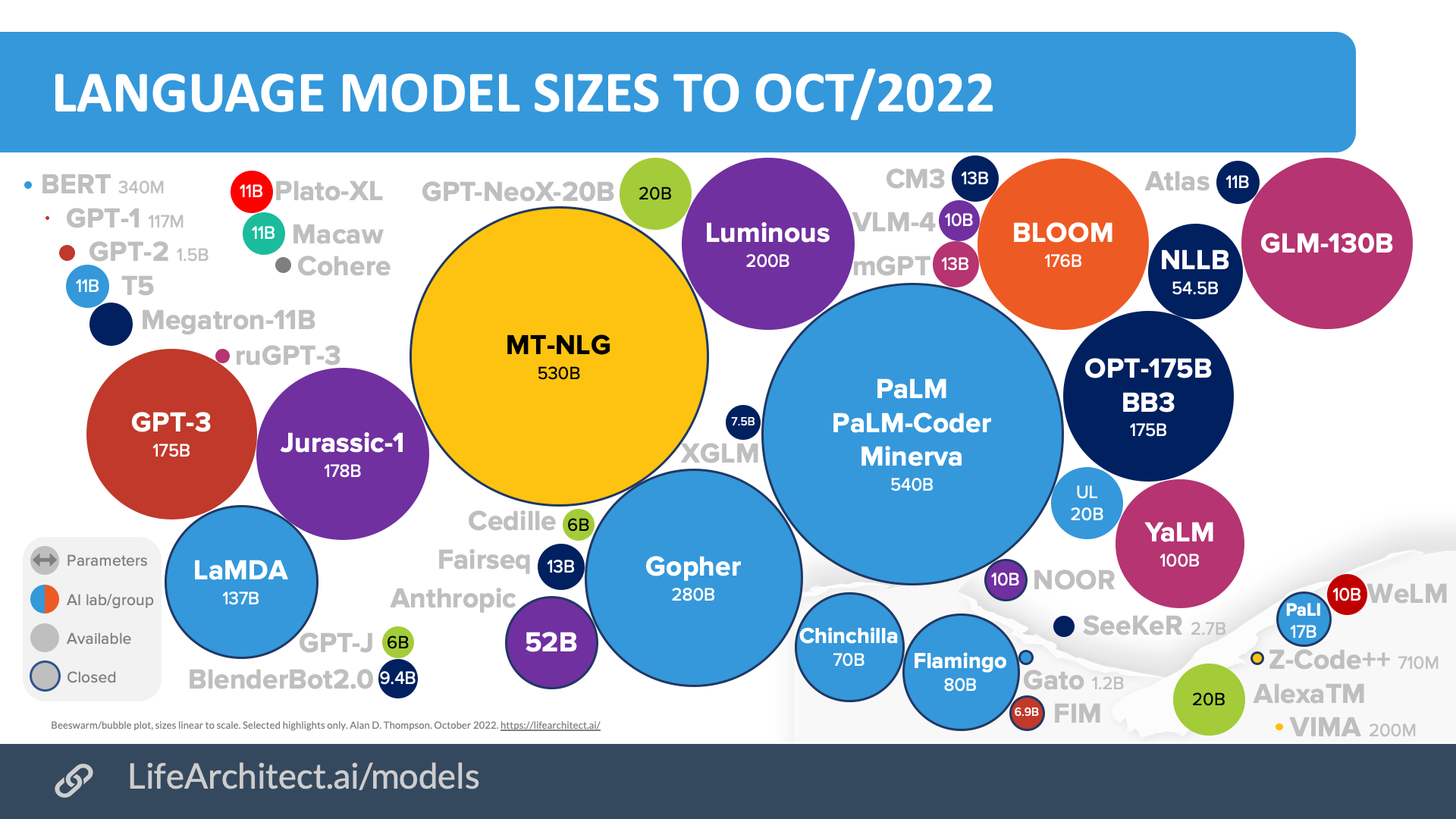 68
Source: https://lifearchitect.ai/models/
ChatGPT: Optimizing Language Models for Dialogue
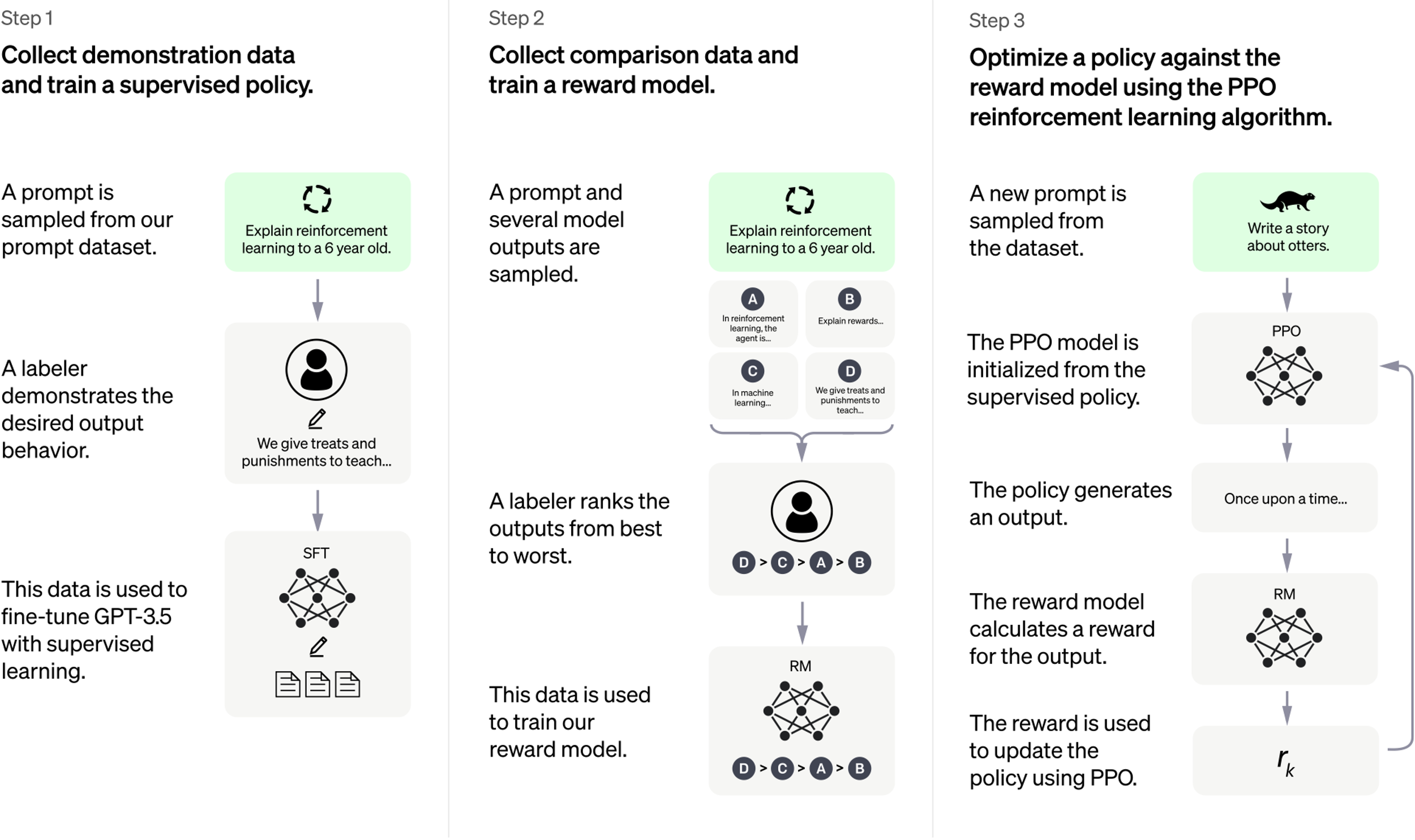 Source: https://openai.com/blog/chatgpt/
69
Training language models to follow instructions with human feedback
InstructGPT and GPT 3.5
70
Source: Ouyang, L., Wu, J., Jiang, X., Almeida, D., Wainwright, C. L., Mishkin, P., ... & Lowe, R. (2022). Training language models to follow instructions with human feedback. arXiv preprint arXiv:2203.02155.
Reinforcement Learning from Human Feedback (RLHF)
Pretraining a Language Model (LM)
Gathering Data and Training a Reward Model
Fine-tuning the LM with Reinforcement Learning
Source: https://huggingface.co/blog/rlhf
71
Reinforcement Learning from Human Feedback (RLHF)Step 1. Pretraining a Language Model (LM)
Source: https://huggingface.co/blog/rlhf
72
Reinforcement Learning from Human Feedback (RLHF)Step 2. Gathering Data and Training a Reward Model
Source: https://huggingface.co/blog/rlhf
73
Reinforcement Learning from Human Feedback (RLHF)Step 3. Fine-tuning the LM with Reinforcement Learning
Source: https://huggingface.co/blog/rlhf
74
Generative AIGen AI
75
Generative AI
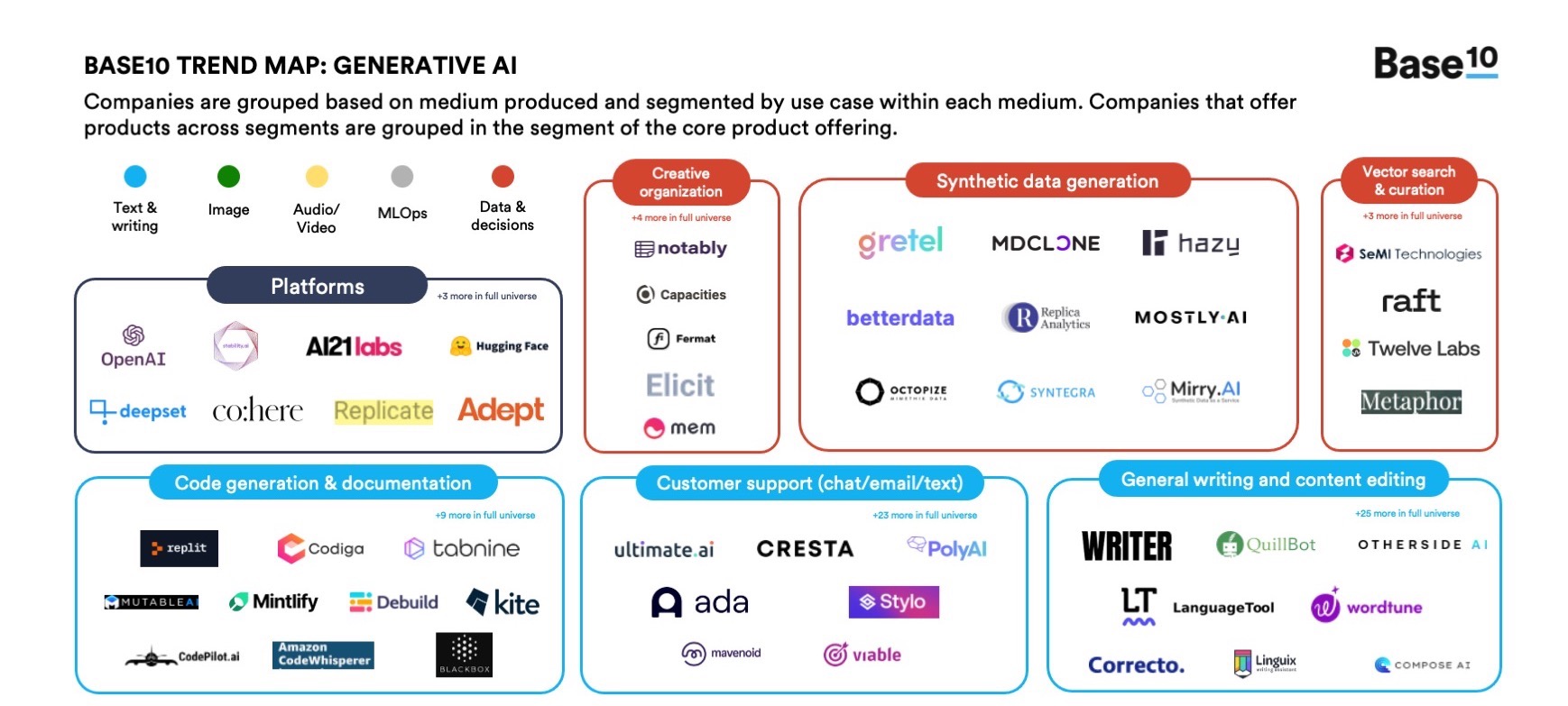 76
Source: https://base10.vc/post/generative-ai-mission-critical/
Generative AI
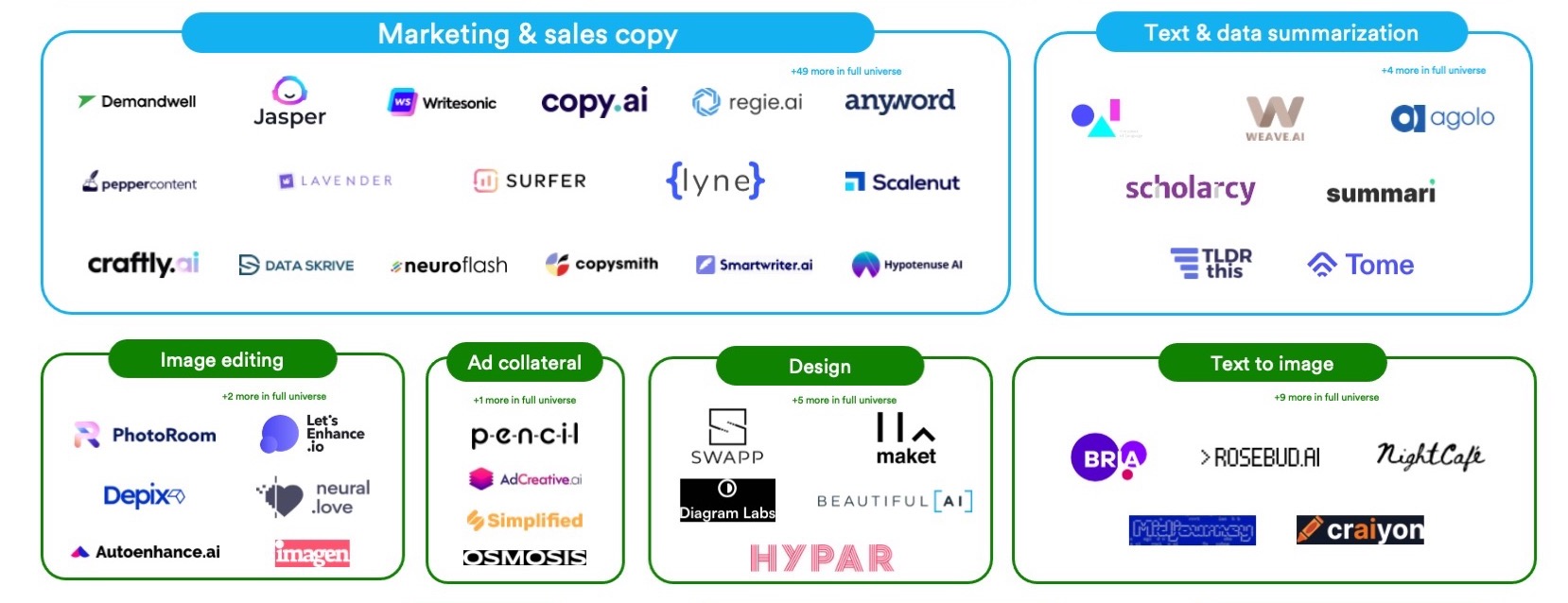 77
Source: https://base10.vc/post/generative-ai-mission-critical/
Generative AI
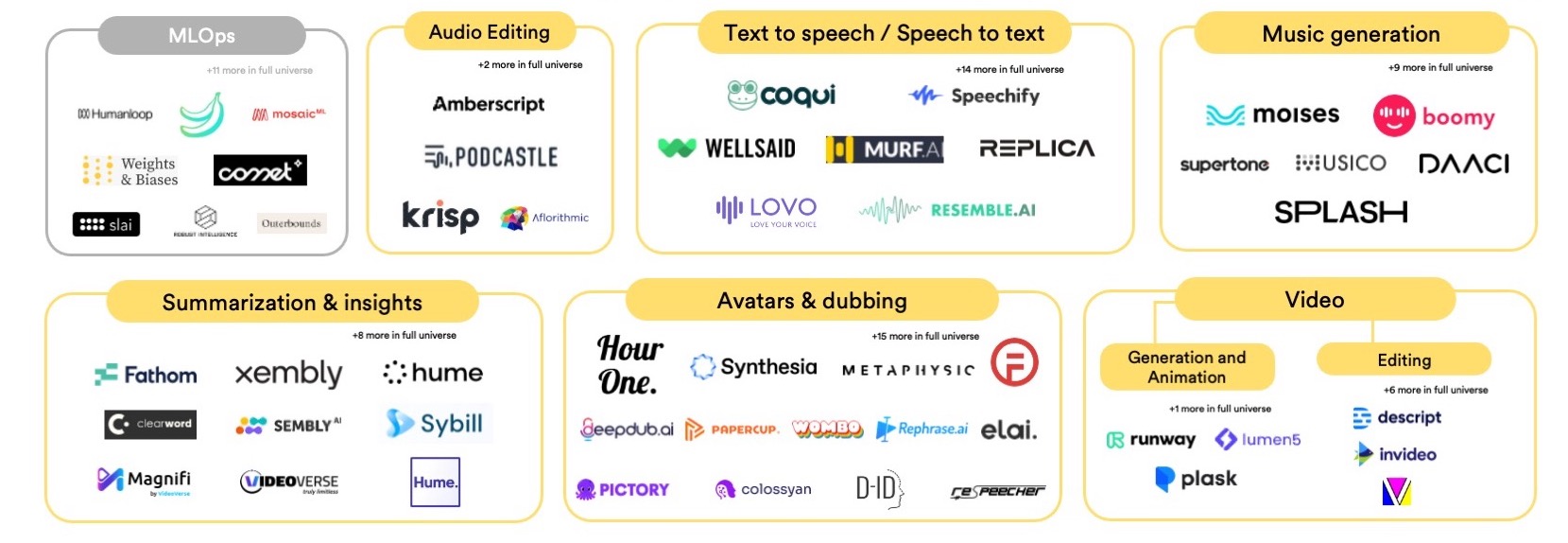 78
Source: https://base10.vc/post/generative-ai-mission-critical/
DALL·E 2Create original, realistic images and art from a text description. It can combine concepts, attributes, and styles.
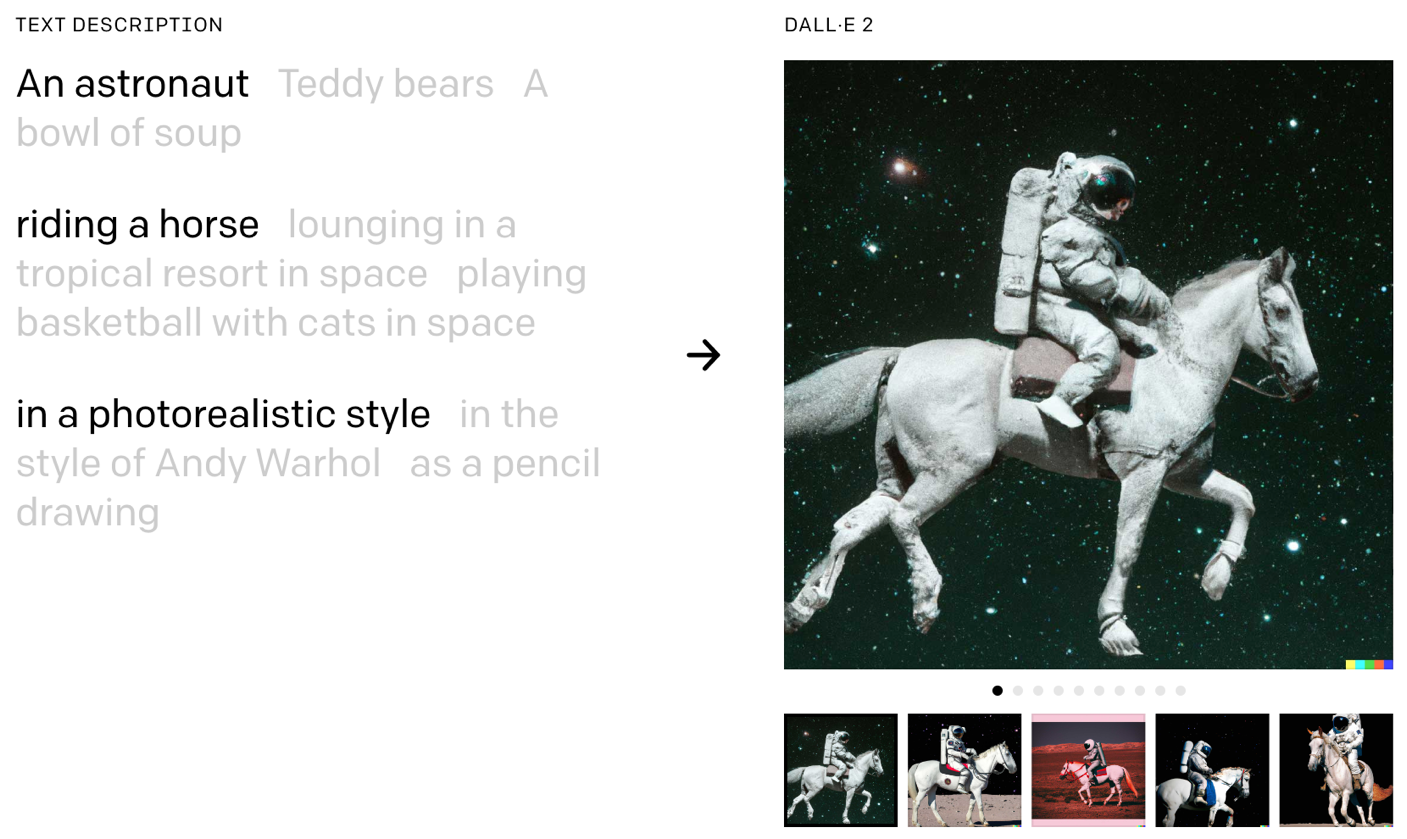 https://openai.com/dall-e-2/
79
Stable Diffusion
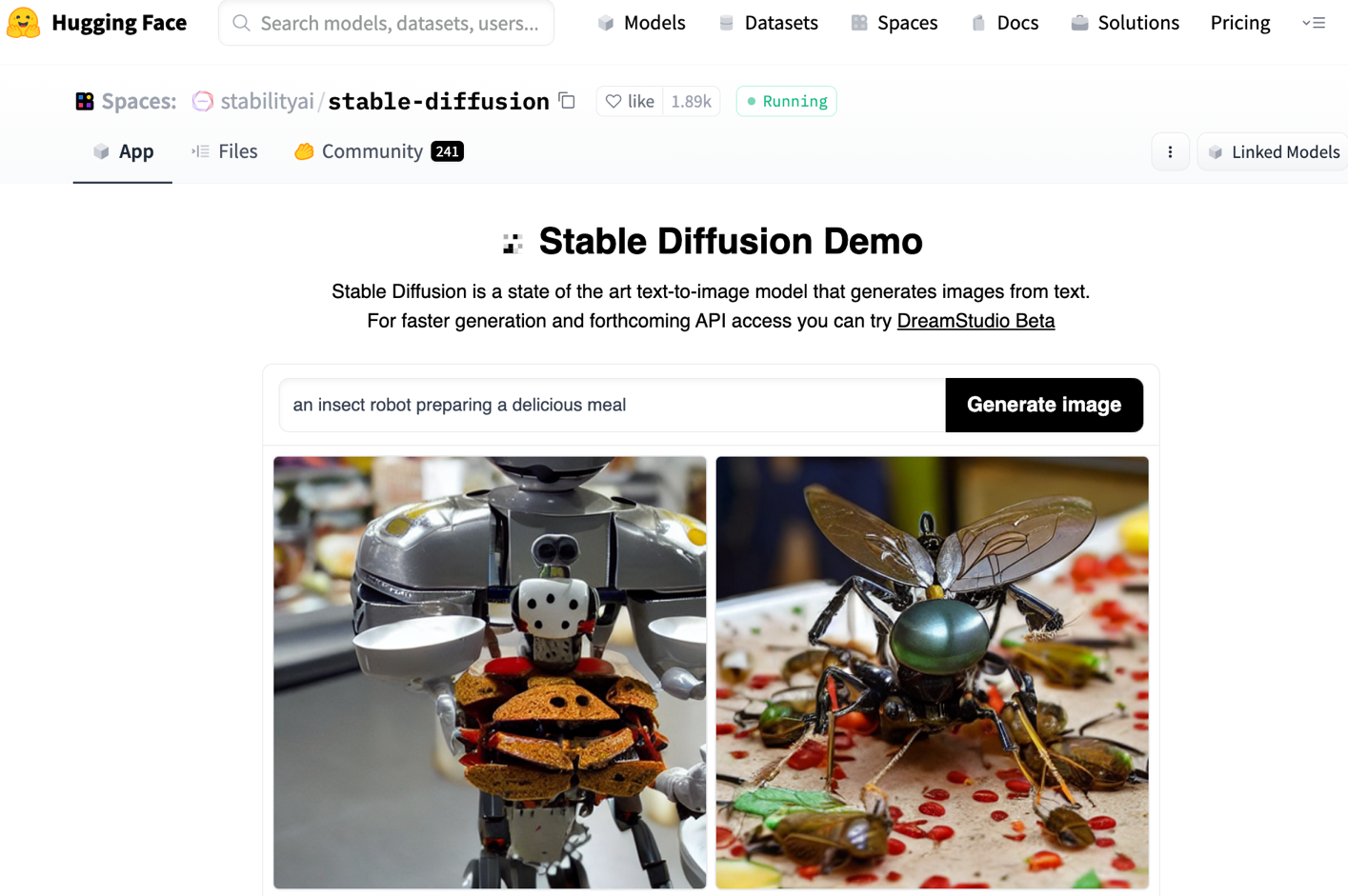 https://huggingface.co/spaces/stabilityai/stable-diffusion
80
Stable Diffusion Colab
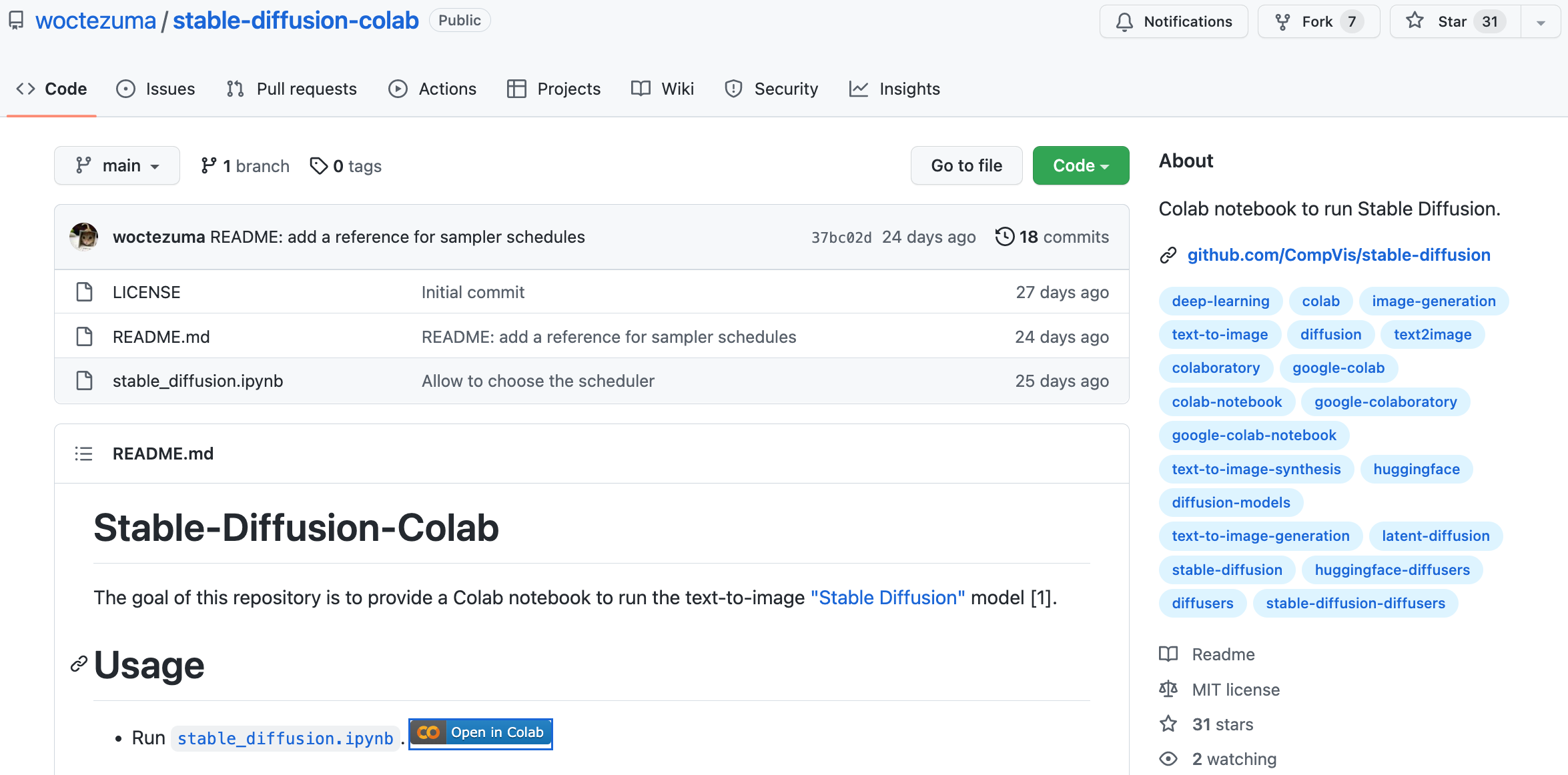 https://github.com/woctezuma/stable-diffusion-colab
81
Lexica Art: Search Stable Diffusion images and prompts
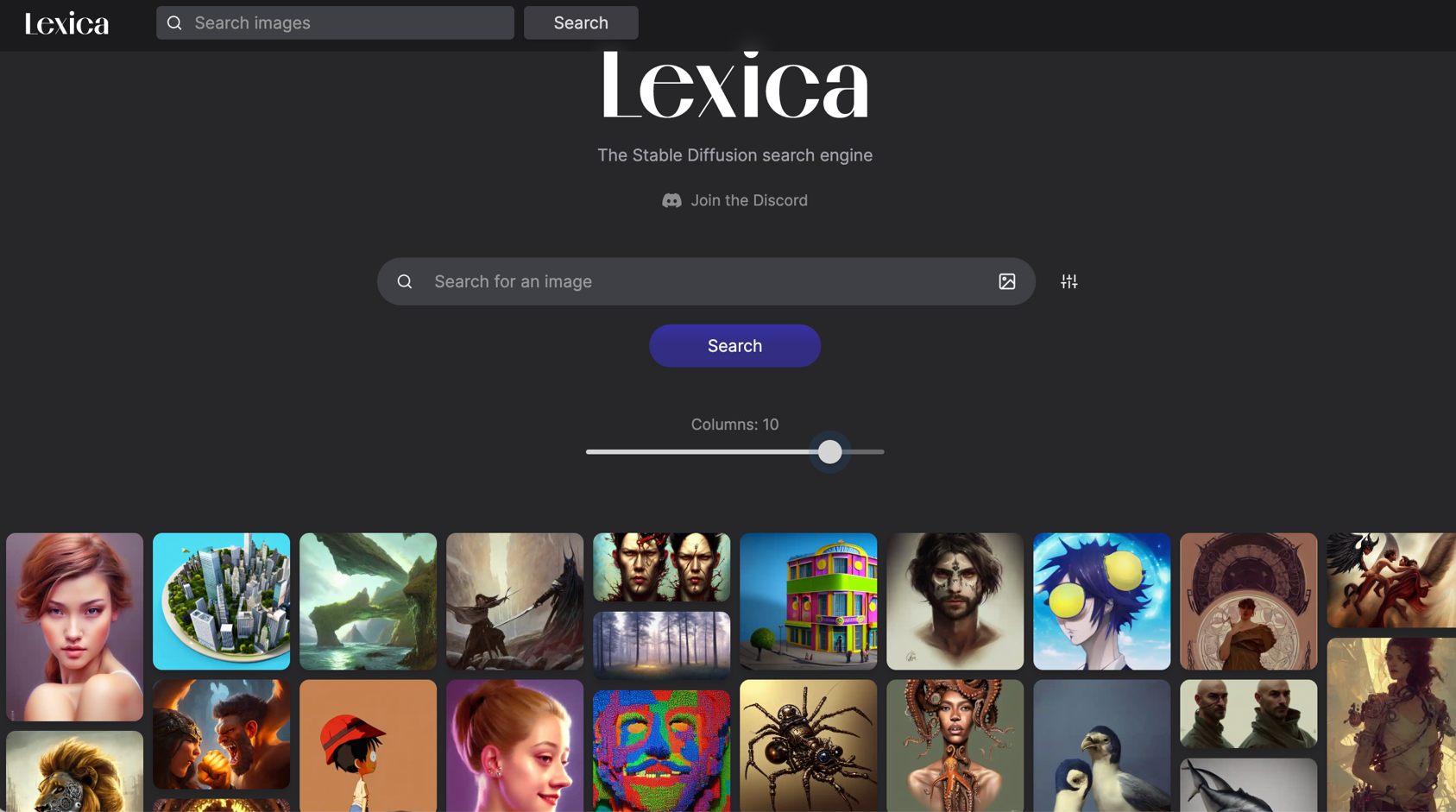 https://lexica.art/
82
NLG from a Multilingual, Multimodal and Multi-task perspective
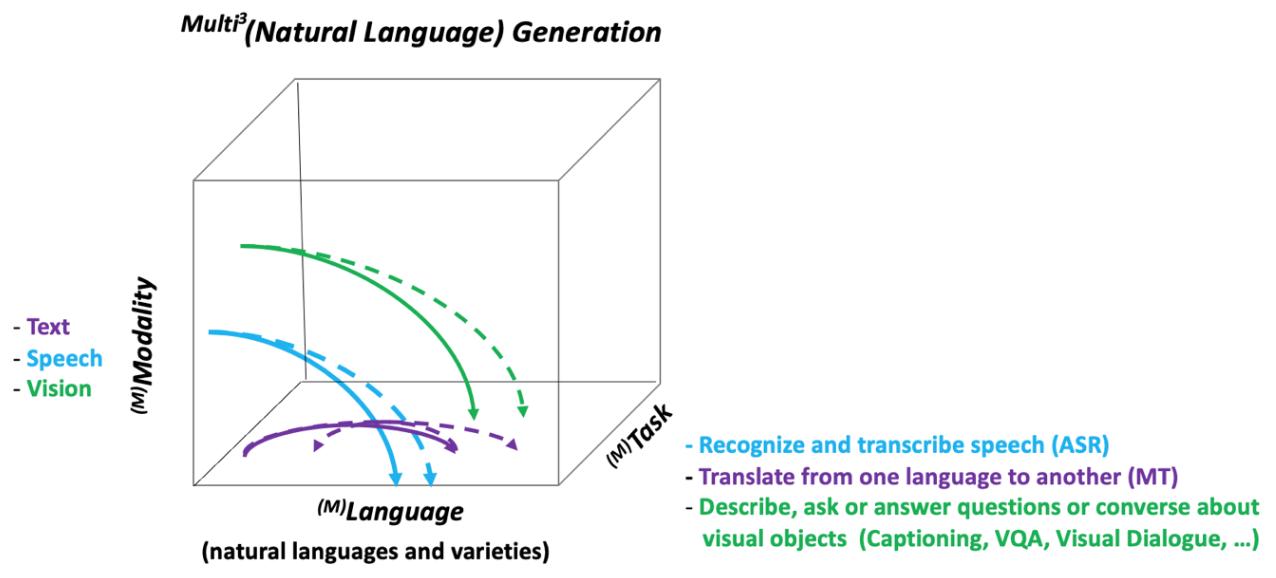 Source: Erdem, Erkut, Menekse Kuyu, Semih Yagcioglu, Anette Frank, Letitia Parcalabescu, Barbara Plank, Andrii Babii et al. "Neural Natural Language Generation: A Survey on Multilinguality, Multimodality, Controllability and Learning." Journal of Artificial Intelligence Research 73 (2022): 1131-1207.
83
Text-and-Video Dialog Generation Models with Hierarchical Attention
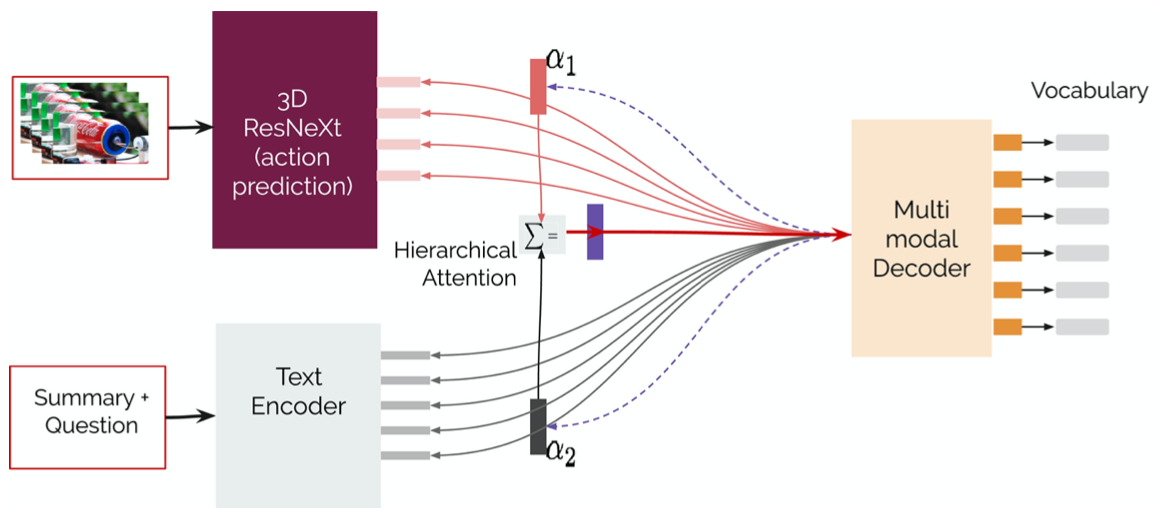 Source: Erdem, Erkut, Menekse Kuyu, Semih Yagcioglu, Anette Frank, Letitia Parcalabescu, Barbara Plank, Andrii Babii et al. "Neural Natural Language Generation: A Survey on Multilinguality, Multimodality, Controllability and Learning." Journal of Artificial Intelligence Research 73 (2022): 1131-1207.
84
Multimodal Few-Shot Learning with Frozen Language Models
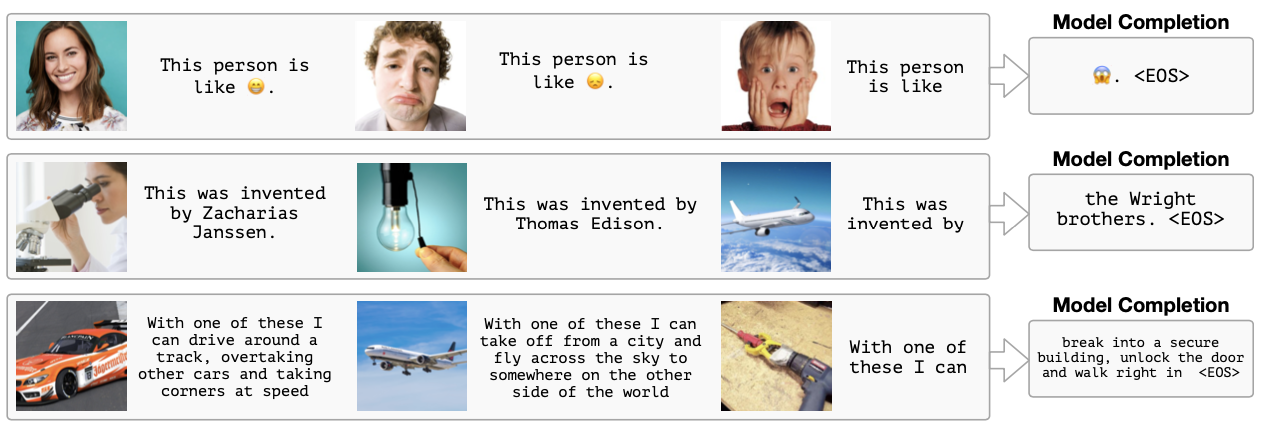 Curated samples with about five seeds required to get past well-known language model failure modes of either repeating text for the prompt or emitting text that does not pertain to the image. 
These samples demonstrate the ability to generate open-ended outputs that adapt to both images and text, and to make use of facts that it has learned during language-only pre-training.
Source: Maria Tsimpoukelli, Jacob L. Menick, Serkan Cabi, S. M. Eslami, Oriol Vinyals, and Felix Hill (2021). "Multimodal few-shot learning with frozen language models." Advances in Neural Information Processing Systems 34 (2021): 200-212.
85
Multimodal Pipeline that includes three different modalities (Image, Text. Audio)
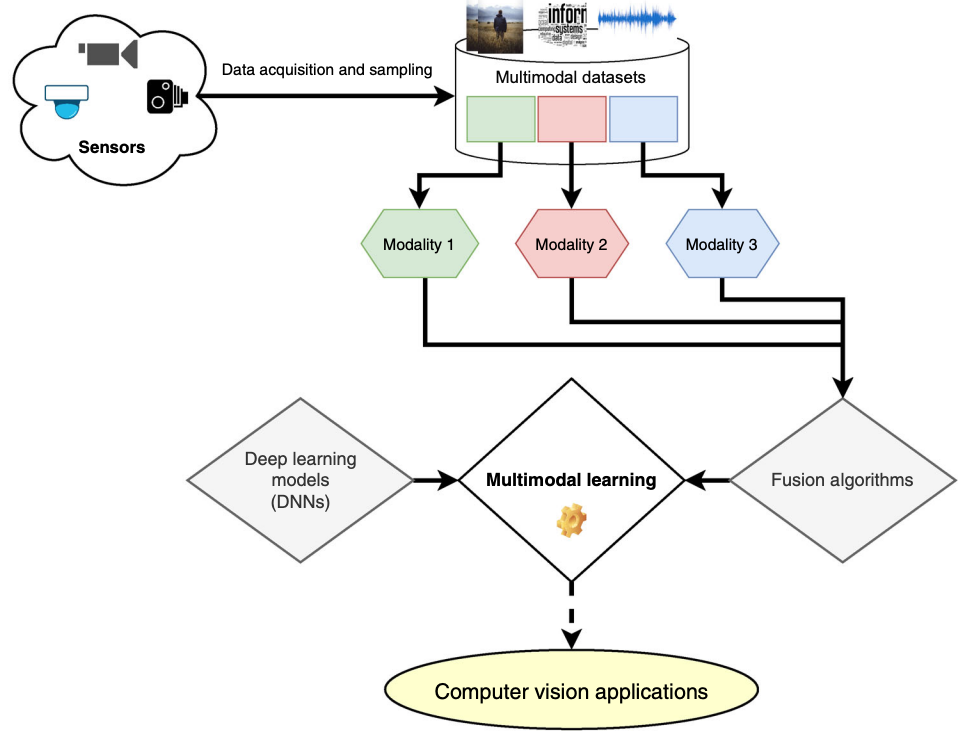 Source: Bayoudh, Khaled, Raja Knani, Fayçal Hamdaoui, and Abdellatif Mtibaa (2022)."A survey on deep multimodal learning for computer vision: advances, trends, applications, and datasets." The Visual Computer 38, no. 8: 2939-2970.
86
Video and Audio Multimodal Fusion
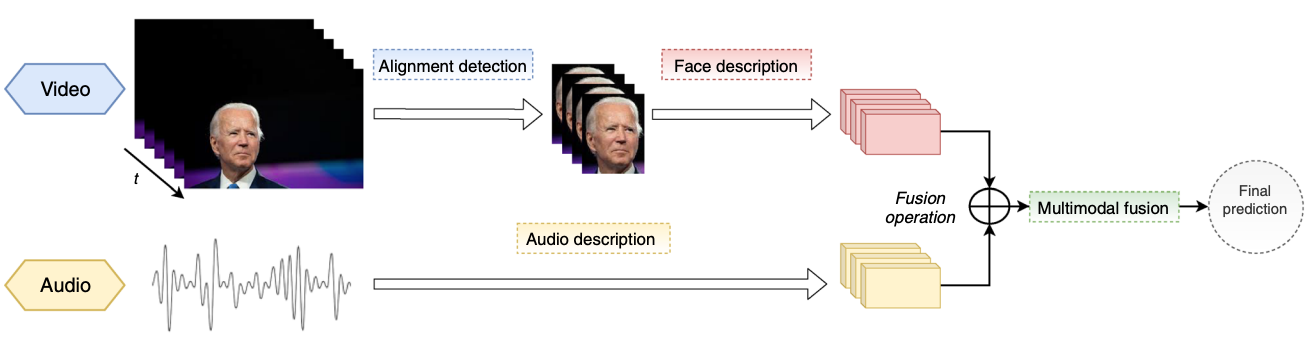 Source: Bayoudh, Khaled, Raja Knani, Fayçal Hamdaoui, and Abdellatif Mtibaa (2022)."A survey on deep multimodal learning for computer vision: advances, trends, applications, and datasets." The Visual Computer 38, no. 8: 2939-2970.
87
Visual and Textual Representation
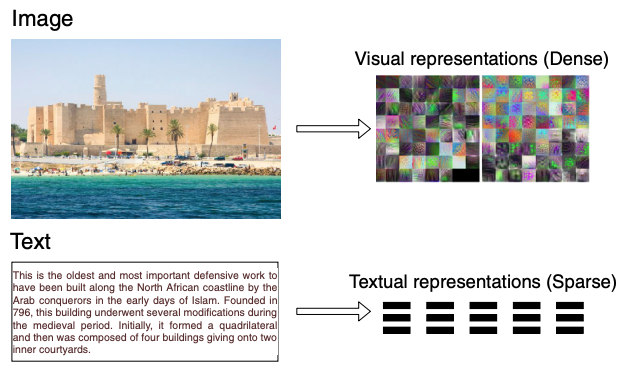 Source: Bayoudh, Khaled, Raja Knani, Fayçal Hamdaoui, and Abdellatif Mtibaa (2022)."A survey on deep multimodal learning for computer vision: advances, trends, applications, and datasets." The Visual Computer 38, no. 8: 2939-2970.
88
Hybrid Multimodal Data Fusion
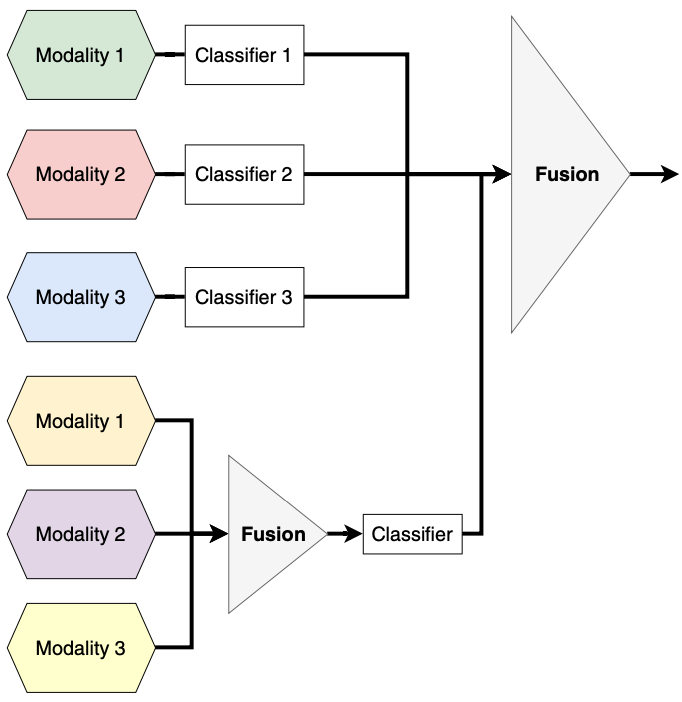 Text

Audio

Image
Text

Speech

Video
Source: Bayoudh, Khaled, Raja Knani, Fayçal Hamdaoui, and Abdellatif Mtibaa (2022)."A survey on deep multimodal learning for computer vision: advances, trends, applications, and datasets." The Visual Computer 38, no. 8: 2939-2970.
89
Multimodal Transfer Learning
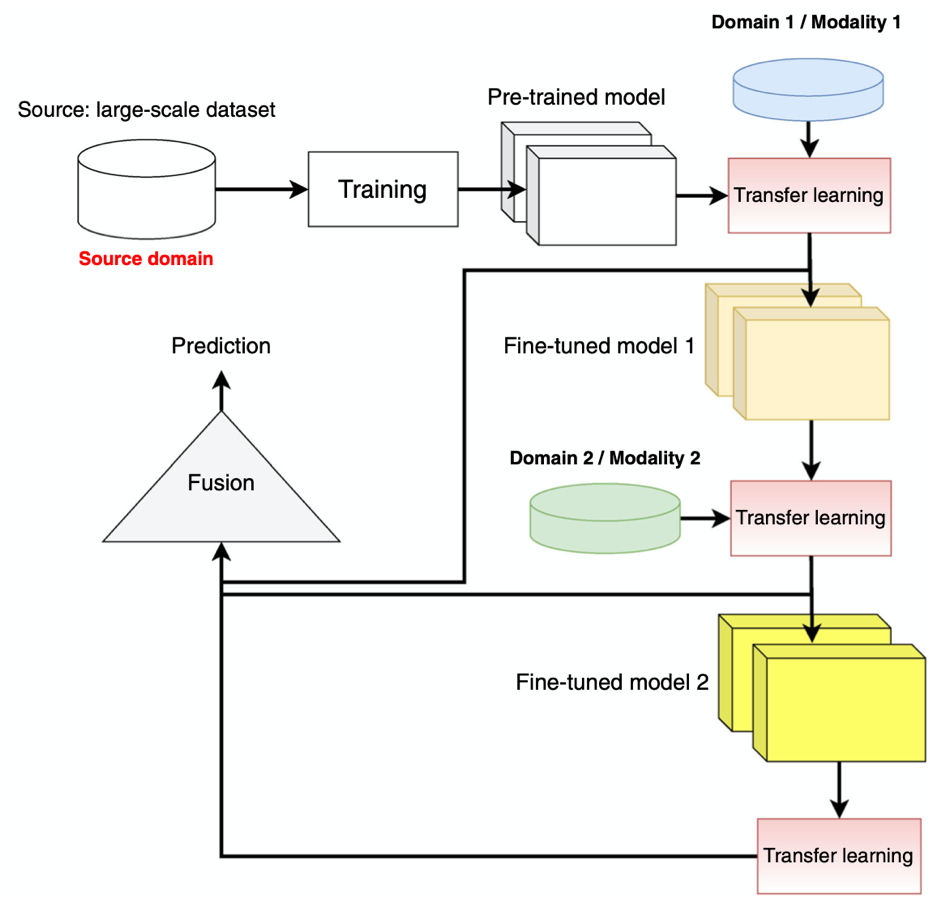 Source: Bayoudh, Khaled, Raja Knani, Fayçal Hamdaoui, and Abdellatif Mtibaa (2022)."A survey on deep multimodal learning for computer vision: advances, trends, applications, and datasets." The Visual Computer 38, no. 8: 2939-2970.
90
CLIP: Learning Transferable Visual Models From Natural Language Supervision
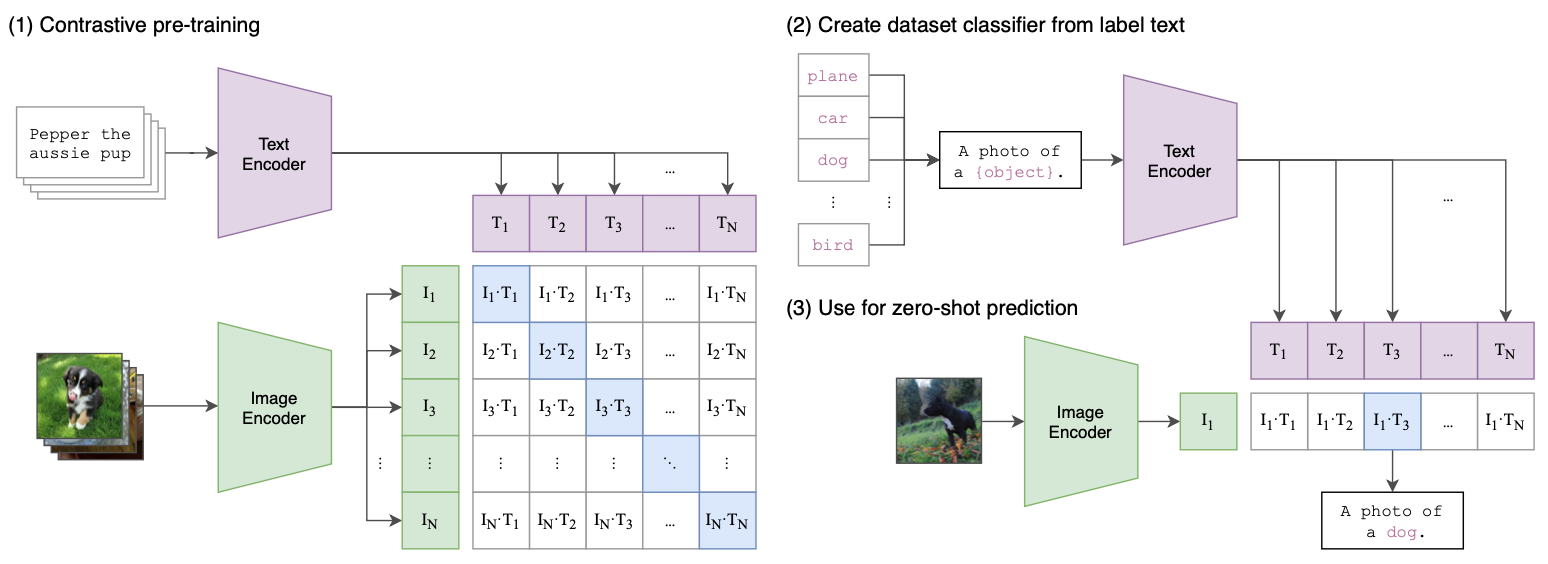 Source: Radford, Alec, Jong Wook Kim, Chris Hallacy, Aditya Ramesh, Gabriel Goh, Sandhini Agarwal, Girish Sastry et al. (2021) "Learning transferable visual models from natural language supervision." In International Conference on Machine Learning, pp. 8748-8763. PMLR.
91
ViLT: Vision-and-Language Transformer Without Convolution or Region Supervision
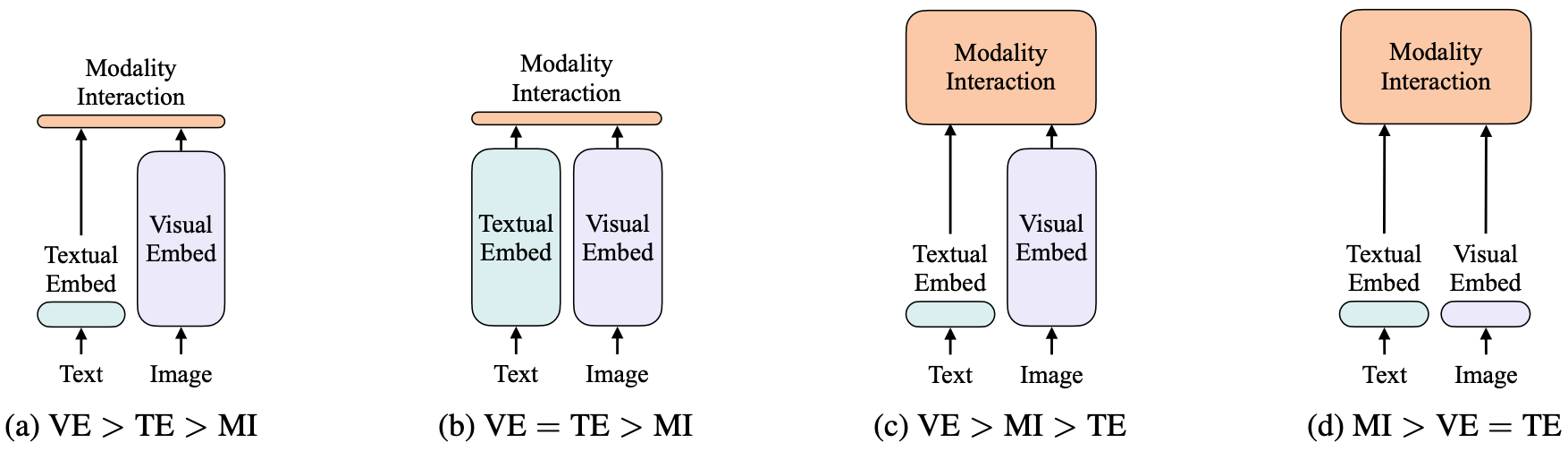 Source: Kim, Wonjae, Bokyung Son, and Ildoo Kim (2021). "Vilt: Vision-and-language transformer without convolution or region supervision." In International Conference on Machine Learning, pp. 5583-5594. PMLR.
92
wav2vec 2.0: A framework for self-supervised learning of speech representations
Source: Baevski, Alexei, Yuhao Zhou, Abdelrahman Mohamed, and Michael Auli. "wav2vec 2.0: A framework for self-supervised learning of speech representations." Advances in Neural Information Processing Systems 33 (2020): 12449-12460.
93
Whisper: Robust Speech Recognition via Large-Scale Weak Supervision
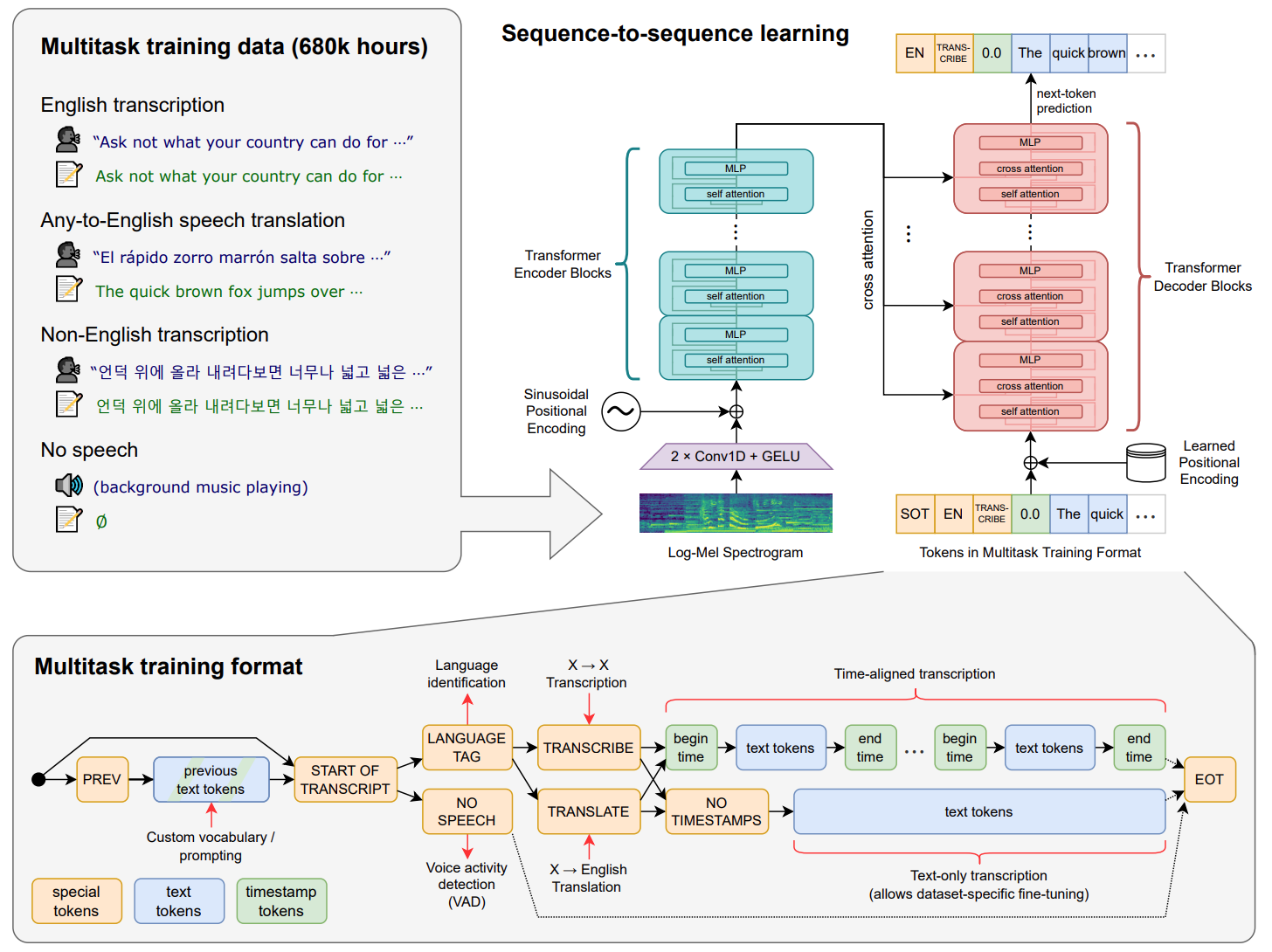 94
Source: Radford, Alec, Jong Wook Kim, Tao Xu, Greg Brockman, Christine McLeavey, and Ilya Sutskever. Robust speech recognition via large-scale weak supervision. Tech. Rep., Technical report, OpenAI, 2022.
Microsoft Azure Text to Speech (TTS)
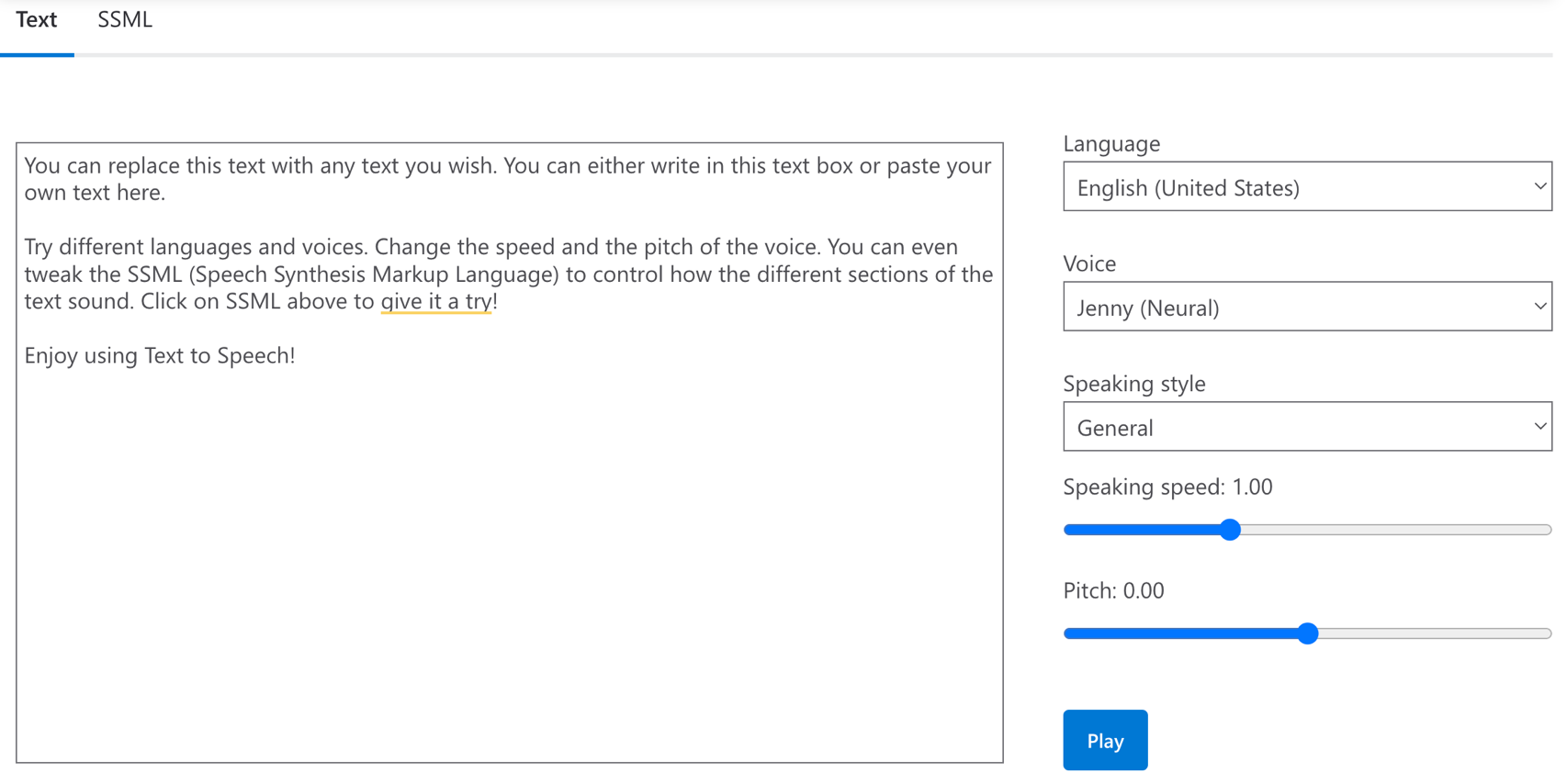 Source: https://azure.microsoft.com/en-gb/products/cognitive-services/text-to-speech/
95
Hugging Face
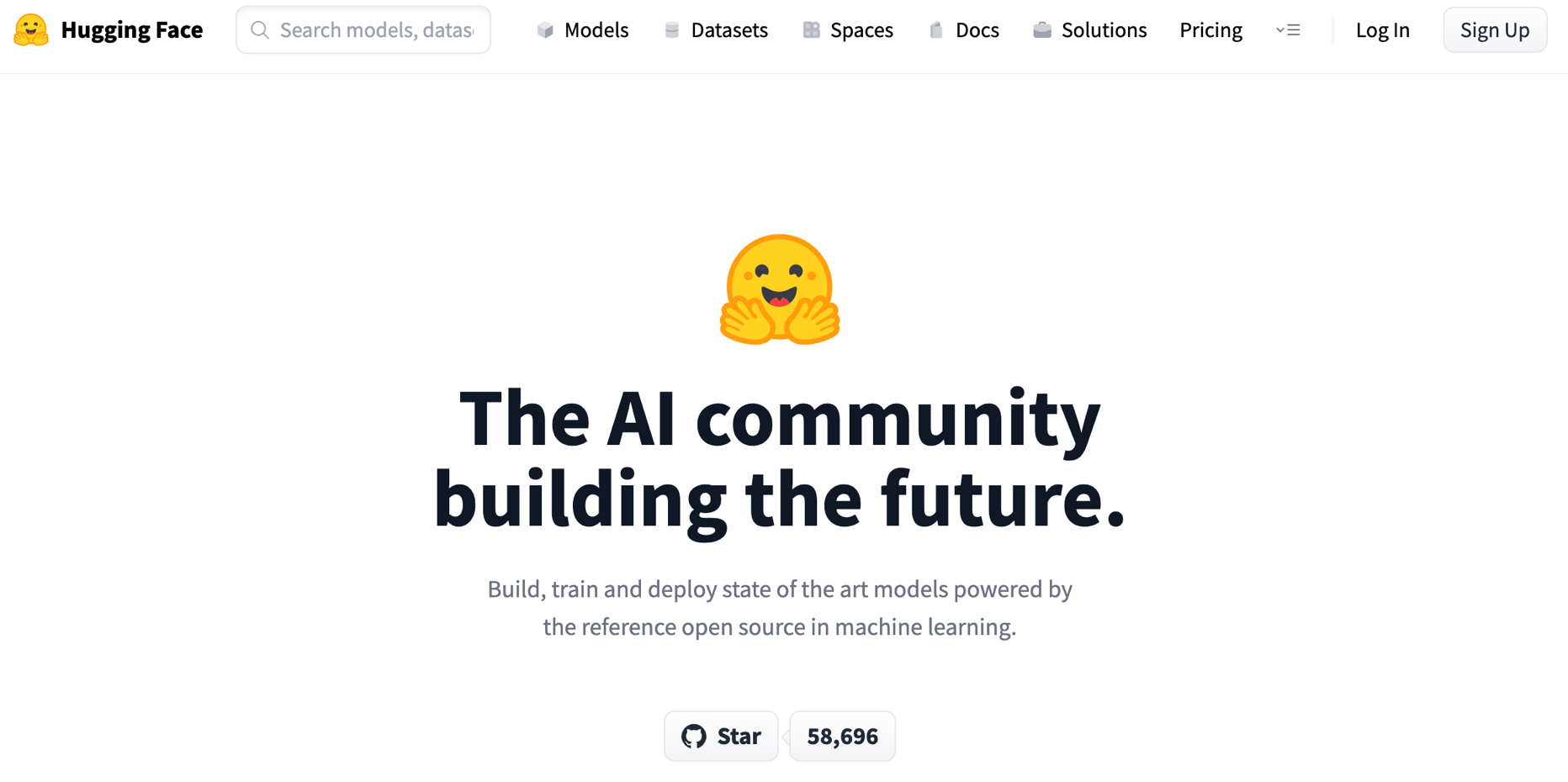 https://huggingface.co/
96
BLOOMBigScience Large Open-science Open-access Multilingual Language Model
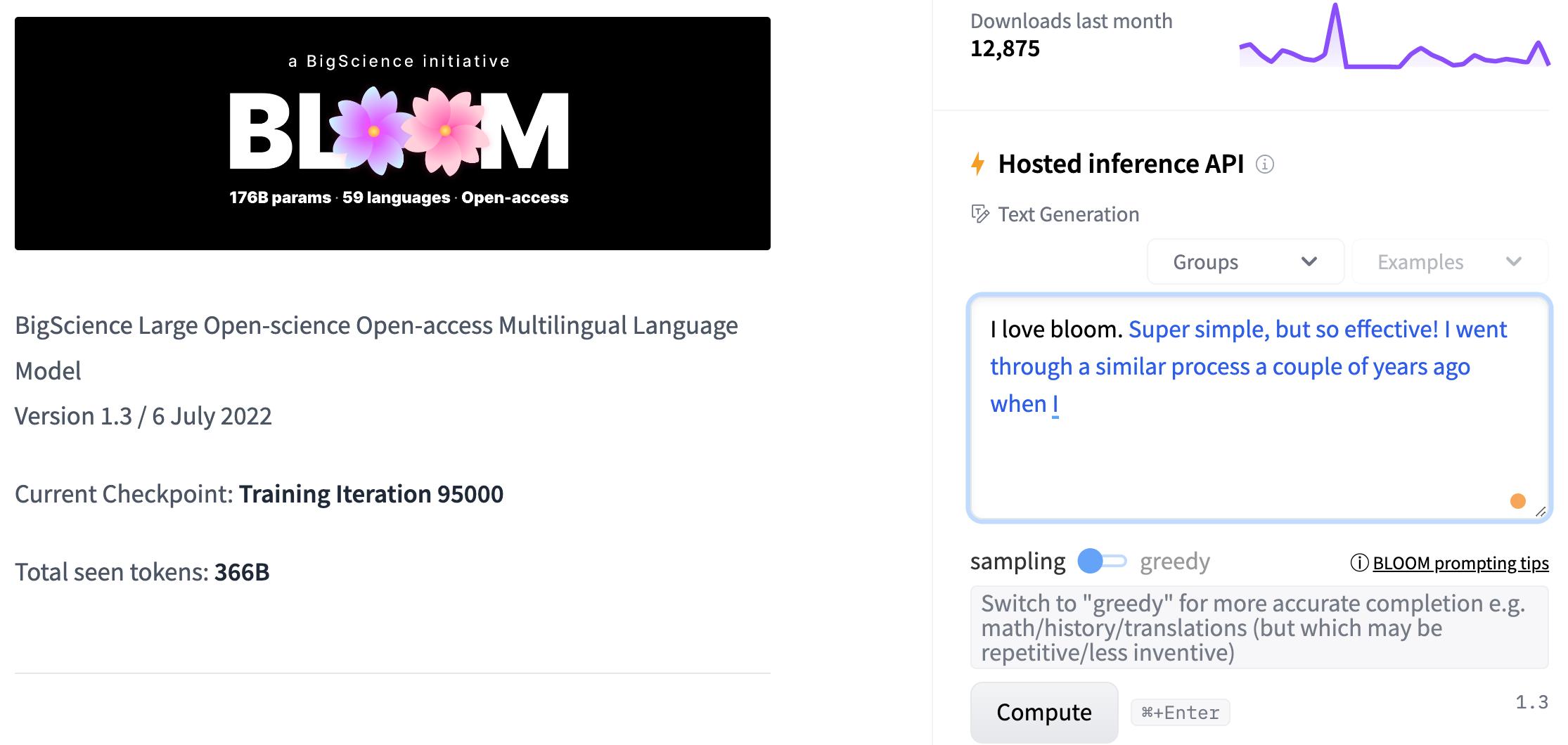 Source: https://huggingface.co/bigscience/bloom
97
OpenAI Whisper
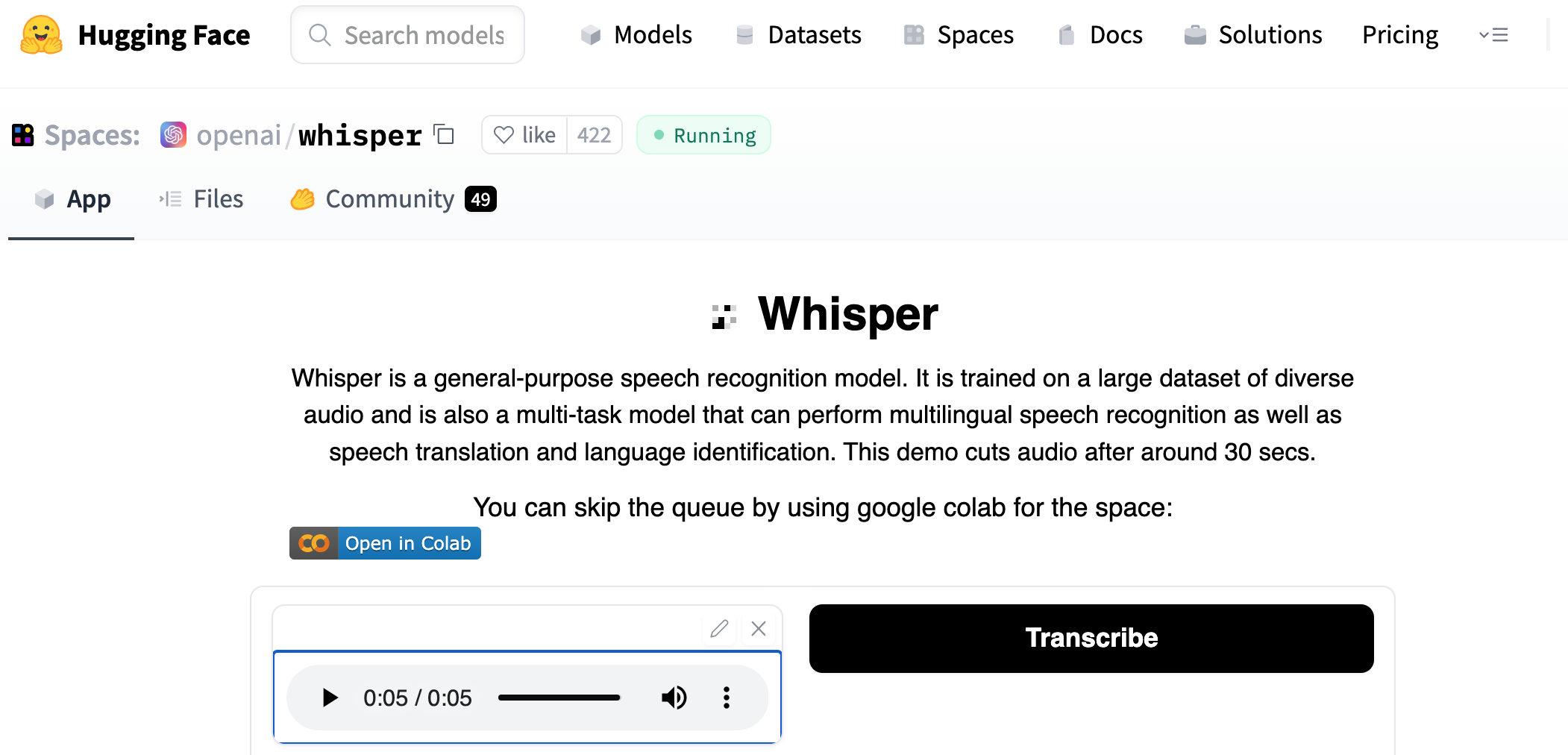 Source: https://huggingface.co/spaces/openai/whisper
98
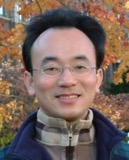 Teaching
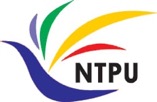 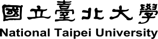 Big Data Analytics
Fall 2020, Spring 2023
Software Engineering
Fall 2020, Fall, 2021, Spring 2022, Spring 2023
Artificial Intelligence in Finance and Quantitative
Fall 2021, Fall 2022
Artificial Intelligence
Spring 2021, Fall 2022
Artificial Intelligence for Text Analytics
Spring 2022
Data Mining
Spring 2021
Foundation of Business Cloud Computing
Spring 2021, Spring 2022, Spring 2023
https://web.ntpu.edu.tw/~myday/teaching.htm
99
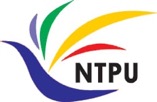 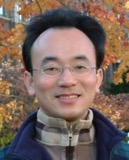 Research Project
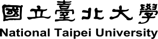 Applying AI technology to construct knowledge graphs of cryptocurrency anti-money laundering: a few-shot learning model
MOST, 110-2410-H-305-013-MY2, 2021/08/01~2023/07/31 
Fintech Green Finance for Carbon Market Index, Corporate Finance, and Environmental Policies. Carbon Emission Sentiment Index with AI Text Analytics
NTPU, 112-NTPU_ORDA-F-003，2023/01/01~2024/12/31
Research on speech processing, synthesis, recognition, and sentence construction of people with language disabilities. Multimodal Cross-lingual Task-Oriented Dialogue System
NTPU, 112-NTPU_ORDA-F-004,  2023/01/01~2025/12/31
Use deep learning to identify commercially dental implant systems - observational study
USTP-NTPU-TMU, USTP-NTPU-TMU-112-01,  2023/01/01~2023/12/31
Metaverse Avatar Automatic Metadata Generation Module
FormosaVerse x NTPU, NTPU-111A413E01, 2022/12/01~2023/11/30
Establishment and Implement of Smart Assistive Technology for Dementia Care and Its Socio-Economic Impacts. Intelligent, individualized and precise care with smart AT and system integration
MOST, 111-2627-M-038-001-, 2022/08/01~2023/07/31
https://web.ntpu.edu.tw/~myday/cindex.htm#projects
100
Software Engineering and Project Management
Analyze

Requirements definition
Design

System and Software design
Build

Implementation and 
unit testing
Test

Integration and system testing
Deliver

Operation and maintenance
Project Management
101
Summary
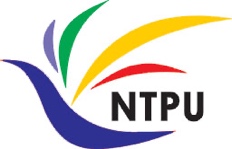 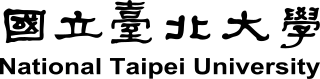 This course introduces the fundamental concepts, research issues, and hands-on practices of software engineering.
Topics include: 
Introduction to Software Engineering
Software Products and Project Management: Software product management and prototyping
Agile Software Engineering: Agile methods, Scrum, and Extreme Programming
Features, Scenarios, and Stories
Software Architecture: Architectural design, System decomposition, and Distribution architecture
Cloud-Based Software: Virtualization and containers, Everything as a service, Software as a service 
Cloud Computing and Cloud Software Architecture 
Microservices Architecture, RESTful services, Service deployment
Security and Privacy; Reliable Programming
Testing: Functional testing, Test automation, Test-driven development, and Code reviews
DevOps and Code Management: Code management and DevOps automation
Case Study on Software Engineering
102
Software Engineering
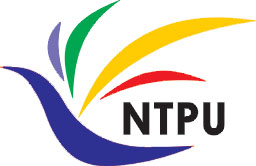 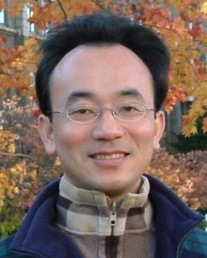 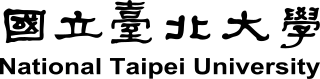 Contact Information
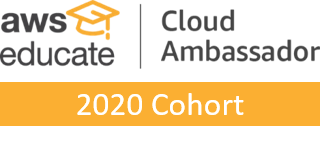 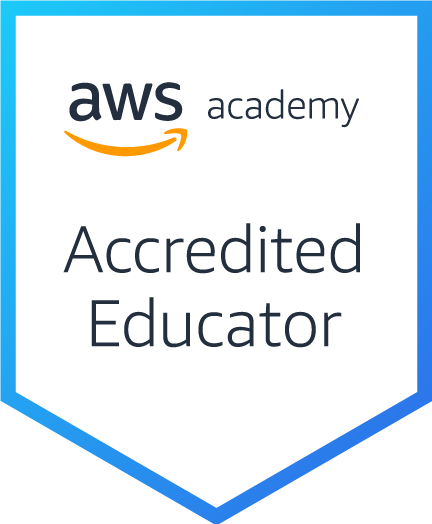 Min-Yuh Day, Ph.D.
Associate Professor
Institute of Information Management, National Taipei University
Tel: 02-86741111 ext. 66873
Office: B8F12
Address: 151, University Rd., San Shia District, New Taipei City, 23741 Taiwan
Email: myday@gm.ntpu.edu.tw
Web: http://web.ntpu.edu.tw/~myday/
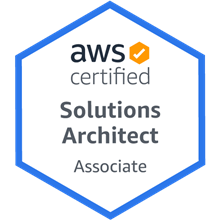 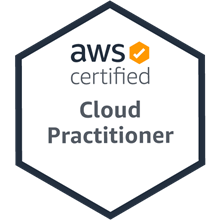 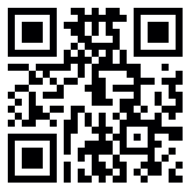 103